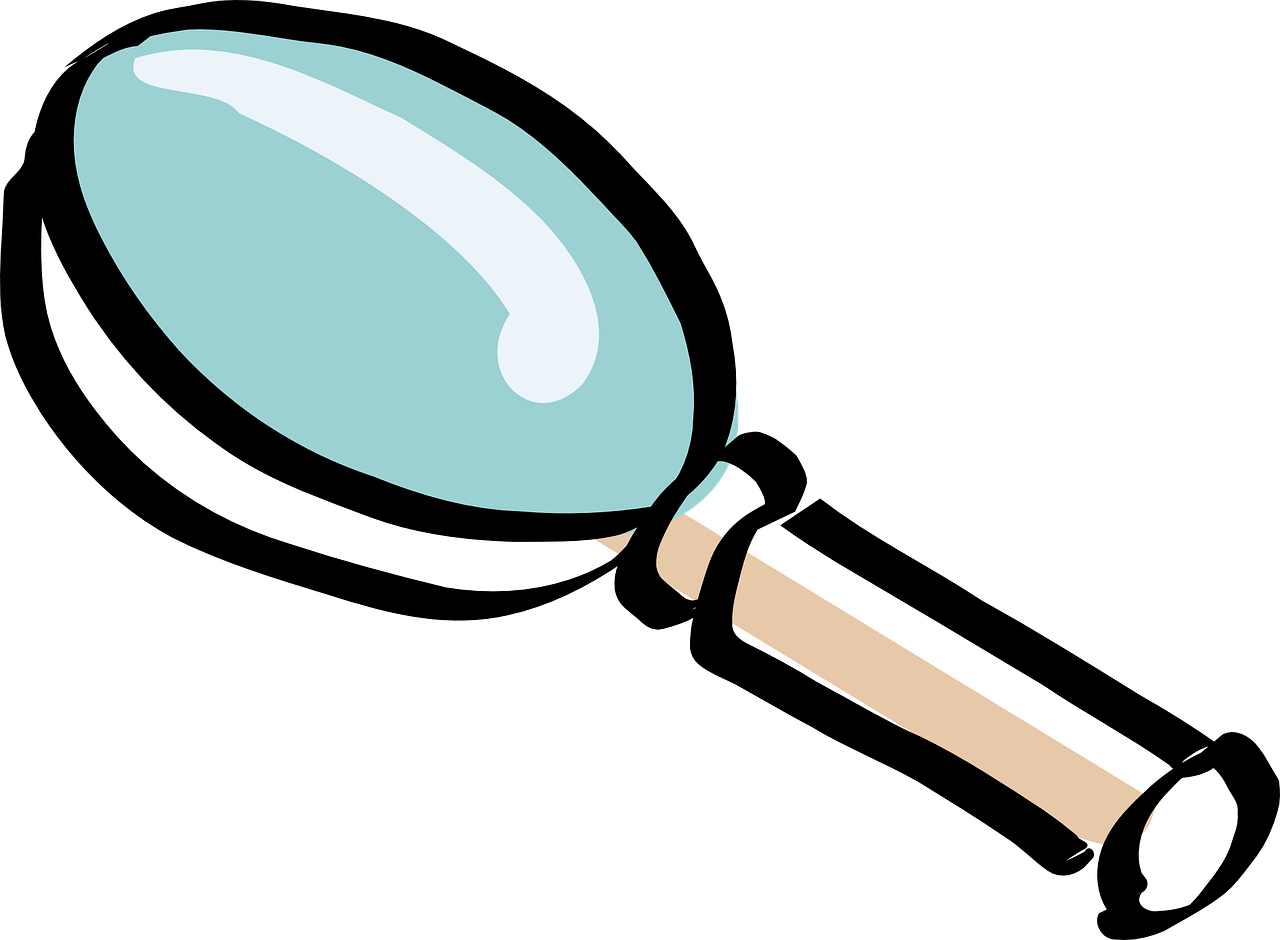 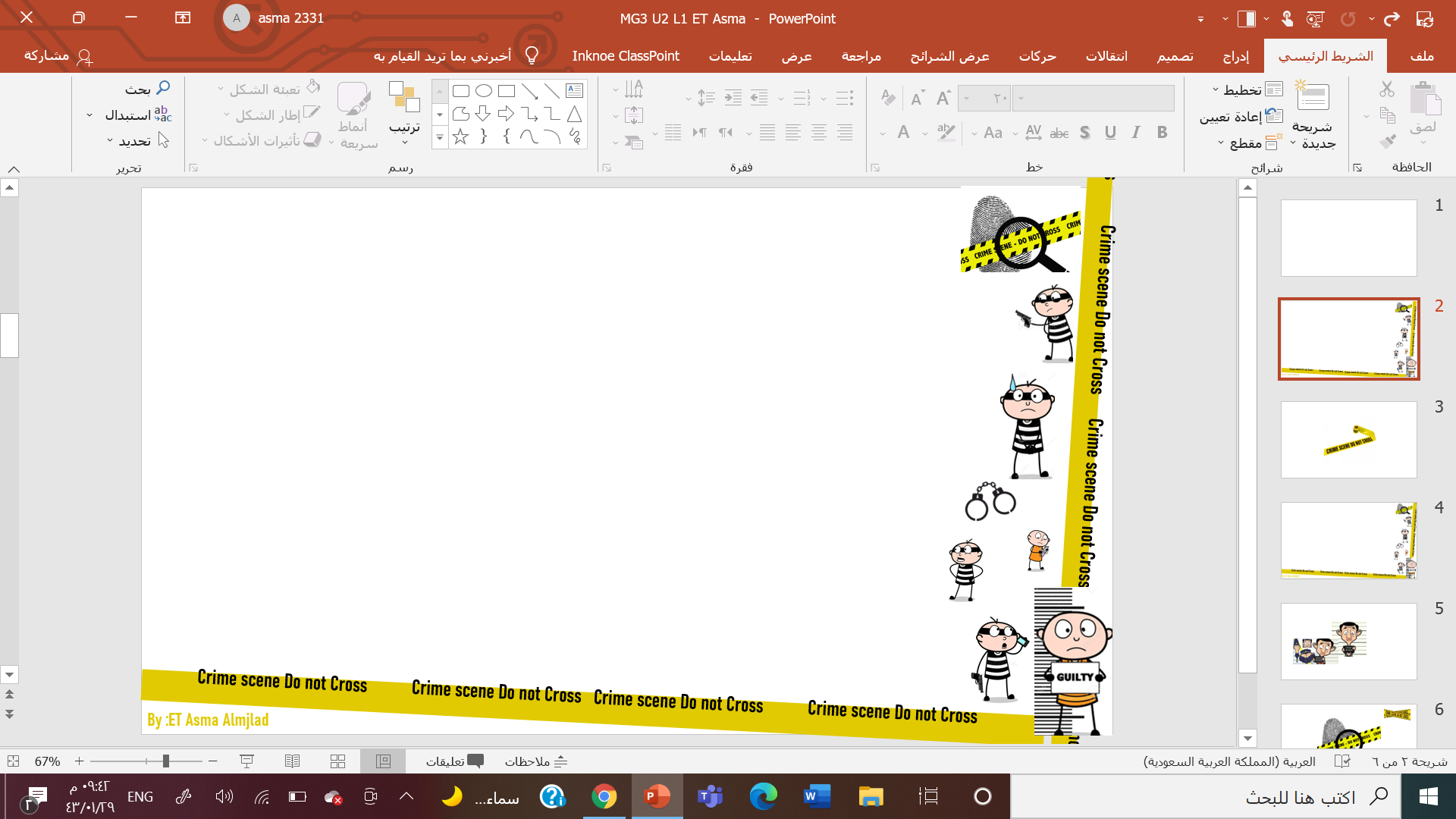 U:2
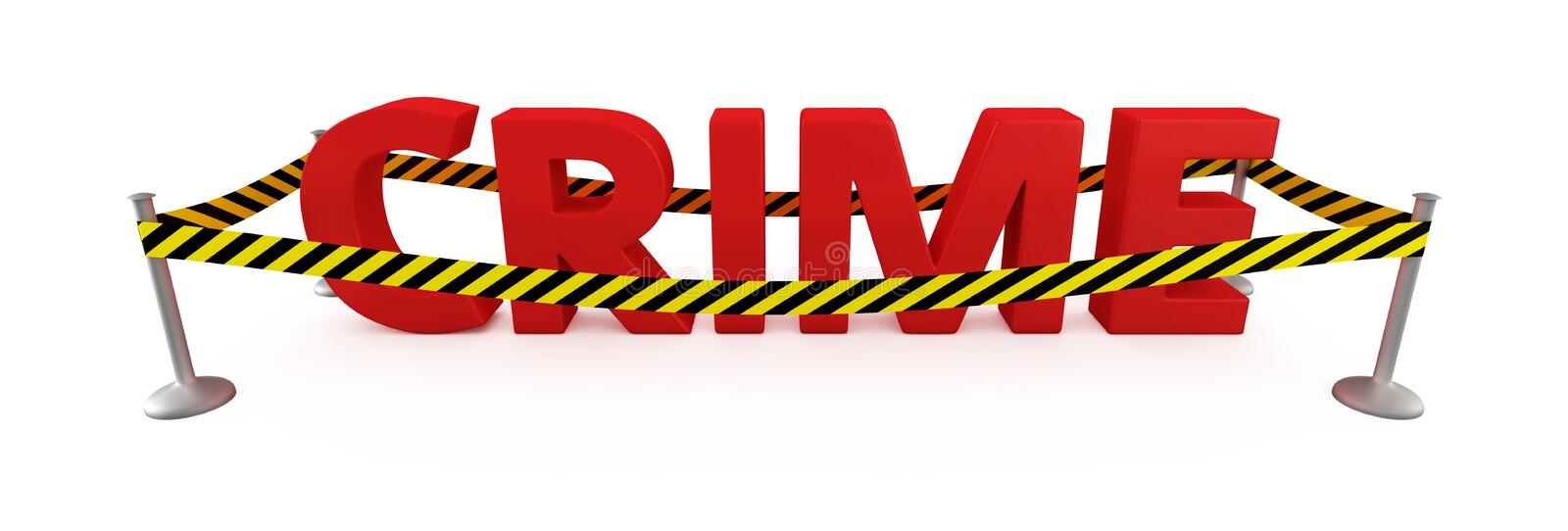 Doesn’t pay
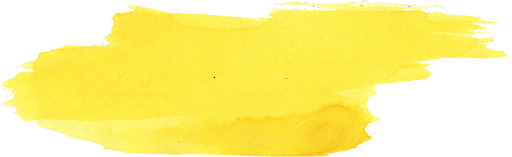 Listen and discuss
By : ET Asma Almjlad
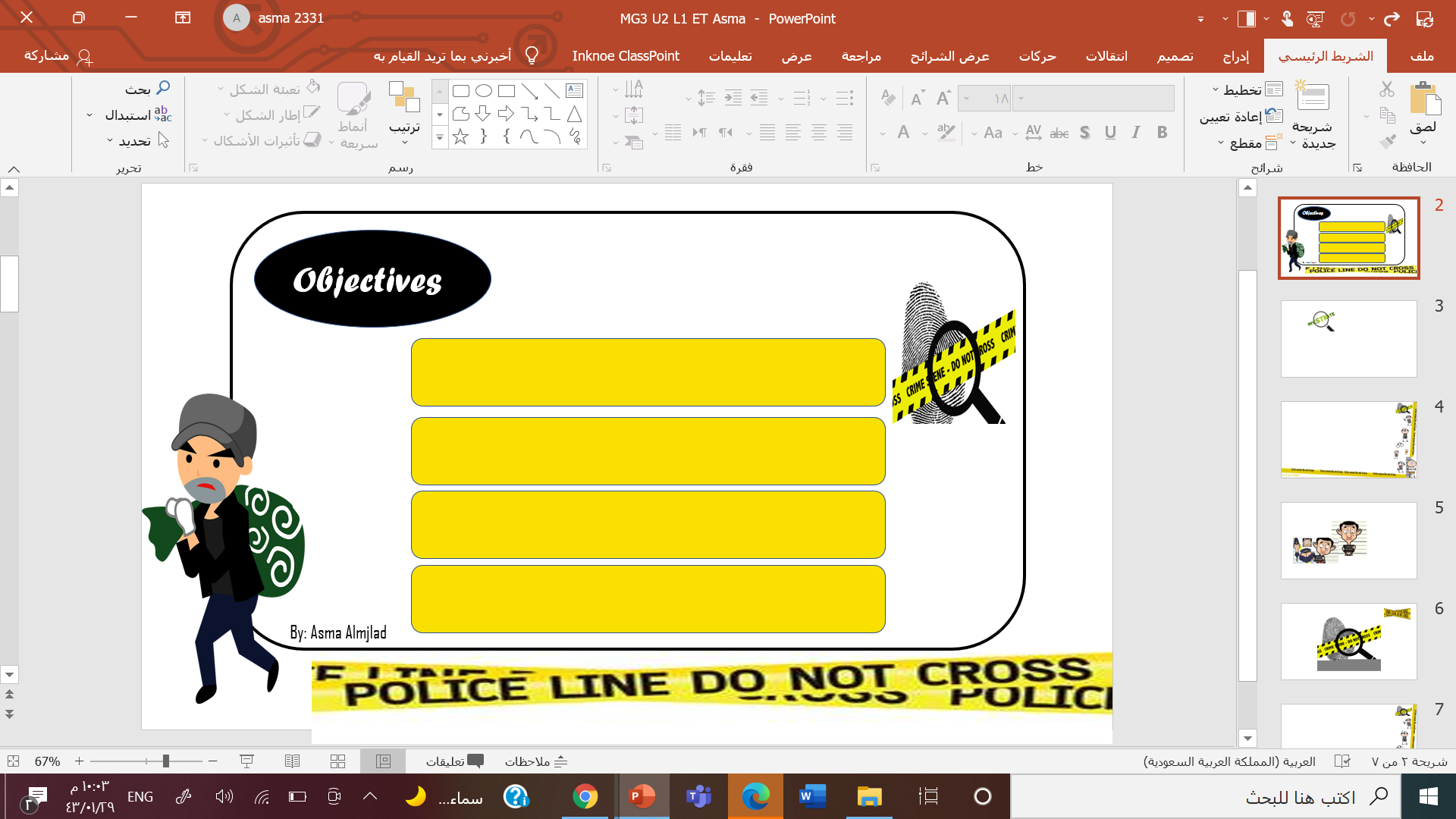 Match the headline with the article.
Match words with their meanings.
Find the most foolish criminal.
Answer true or false about crime's information.
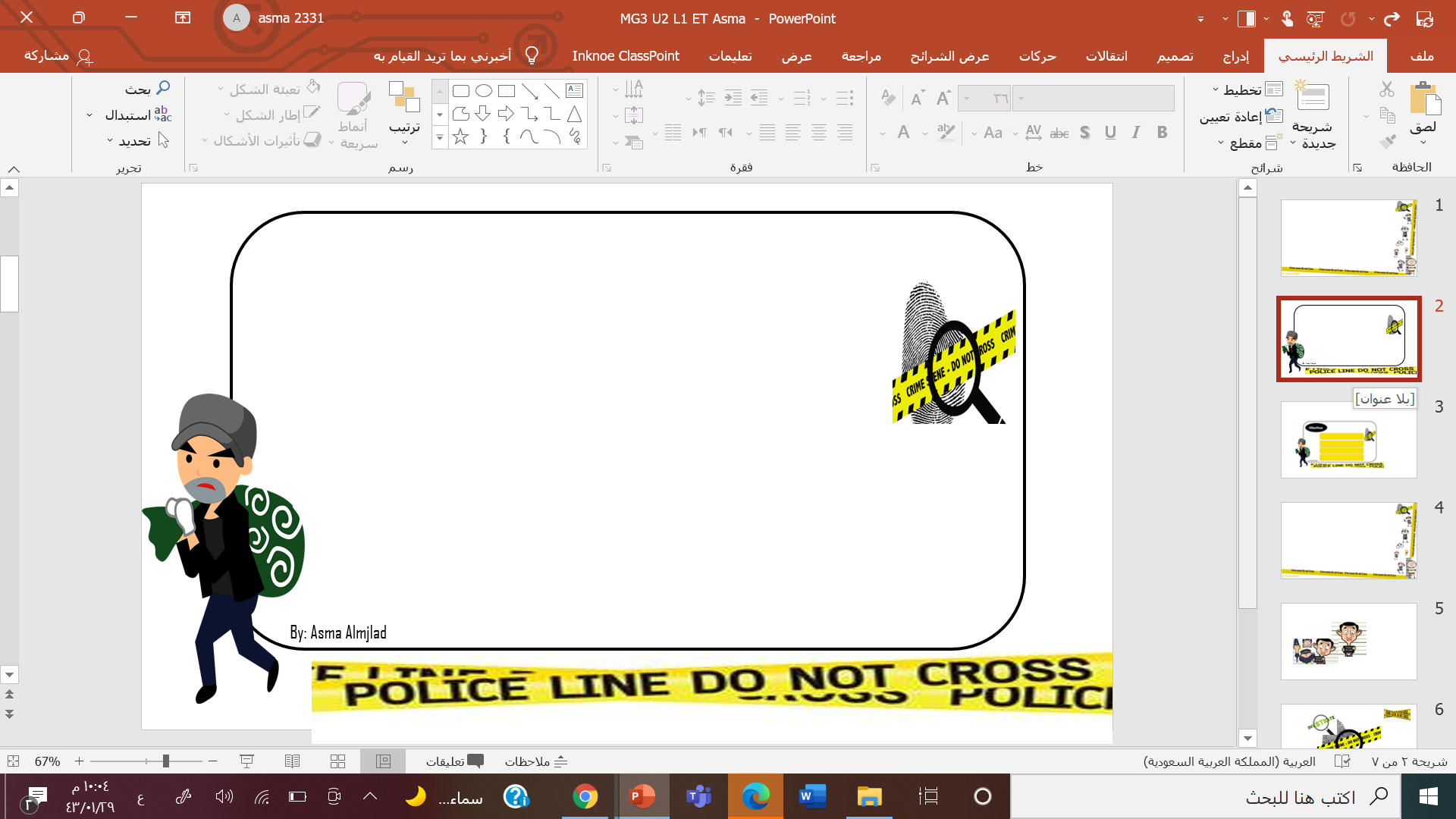 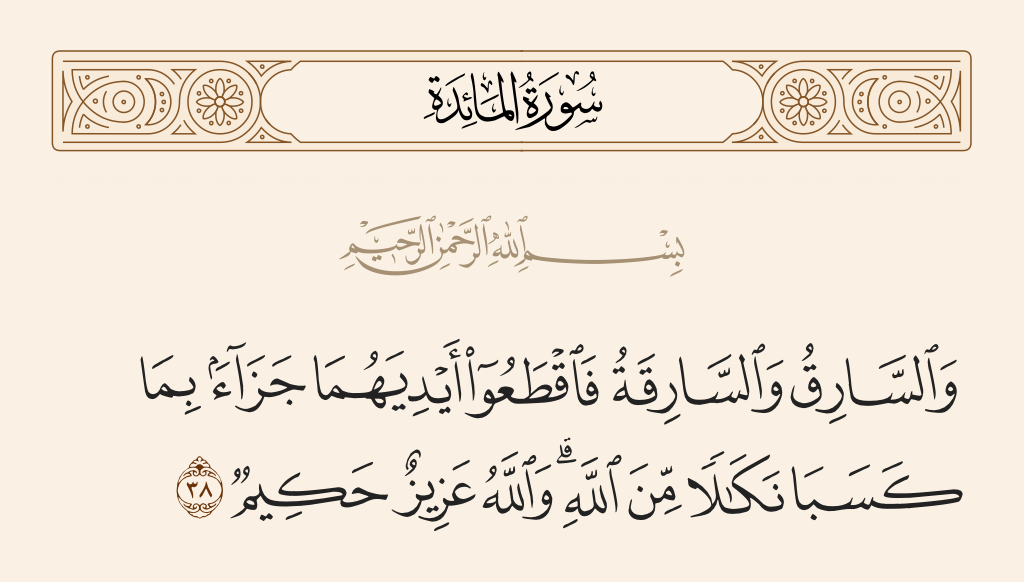 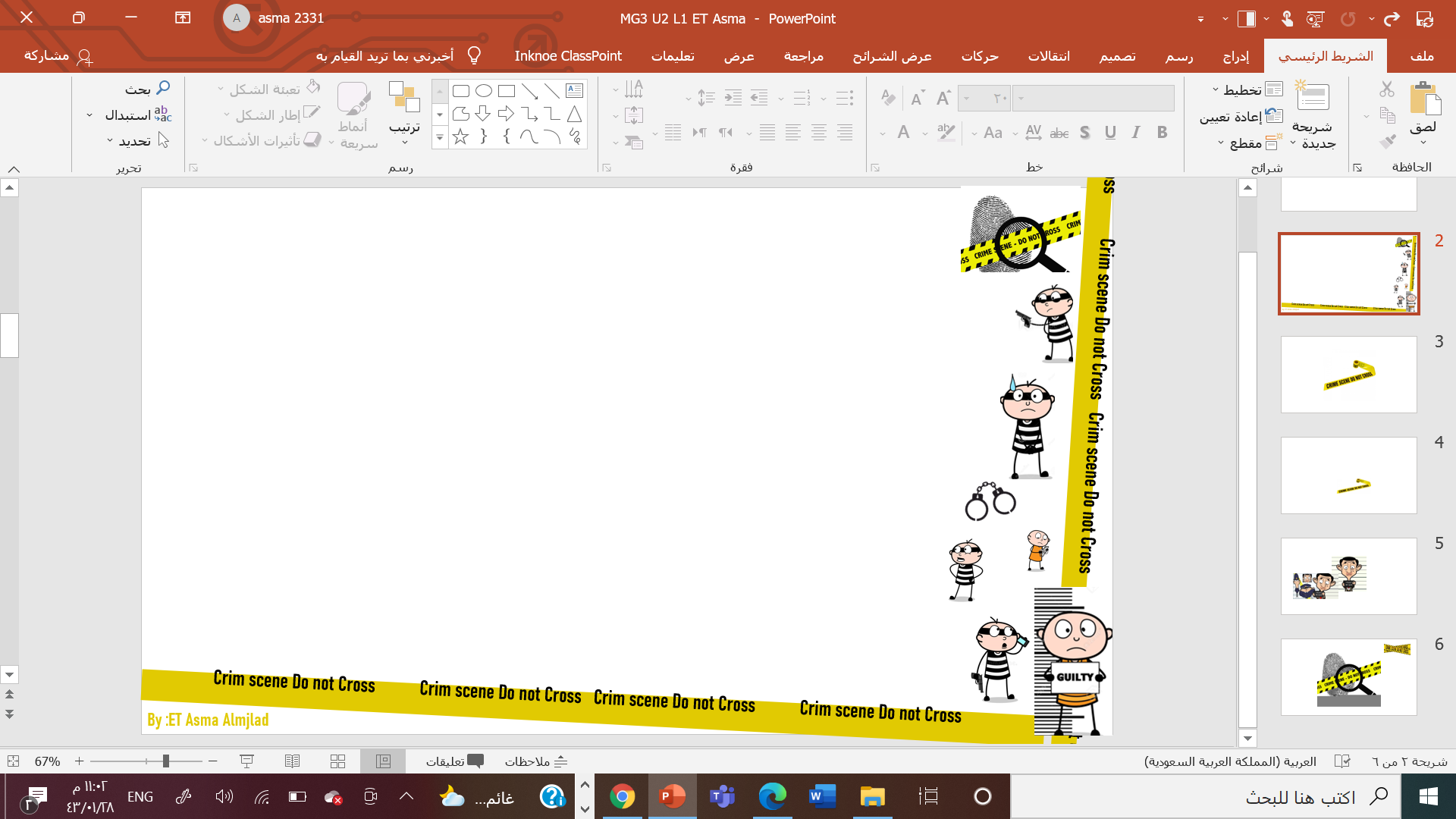 Discuss a famous crime.
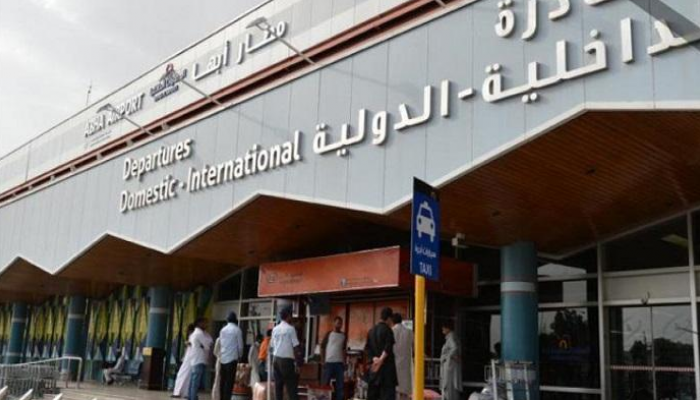 Who was involved?
What happened?
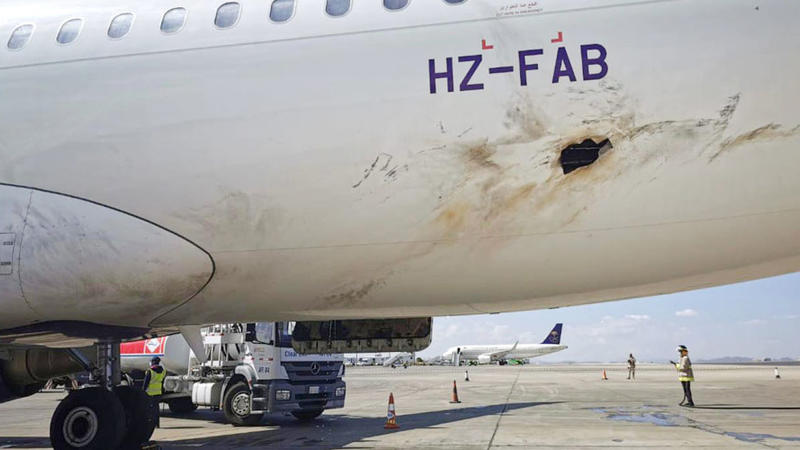 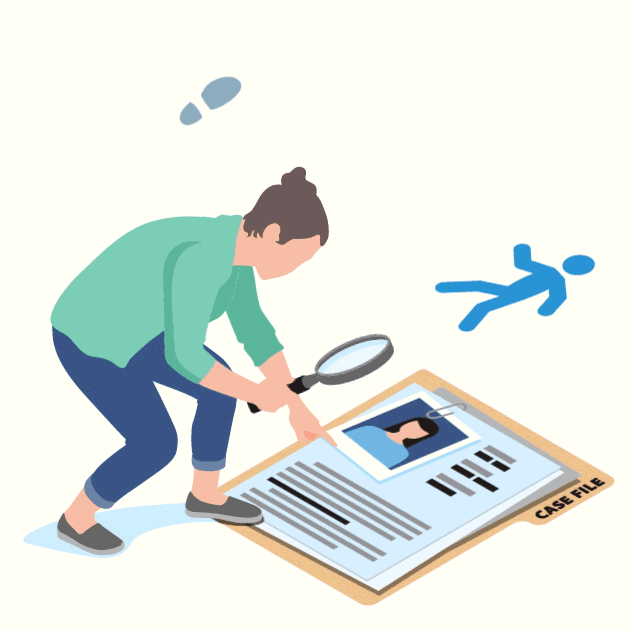 Where and when did it happen?
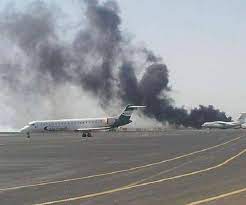 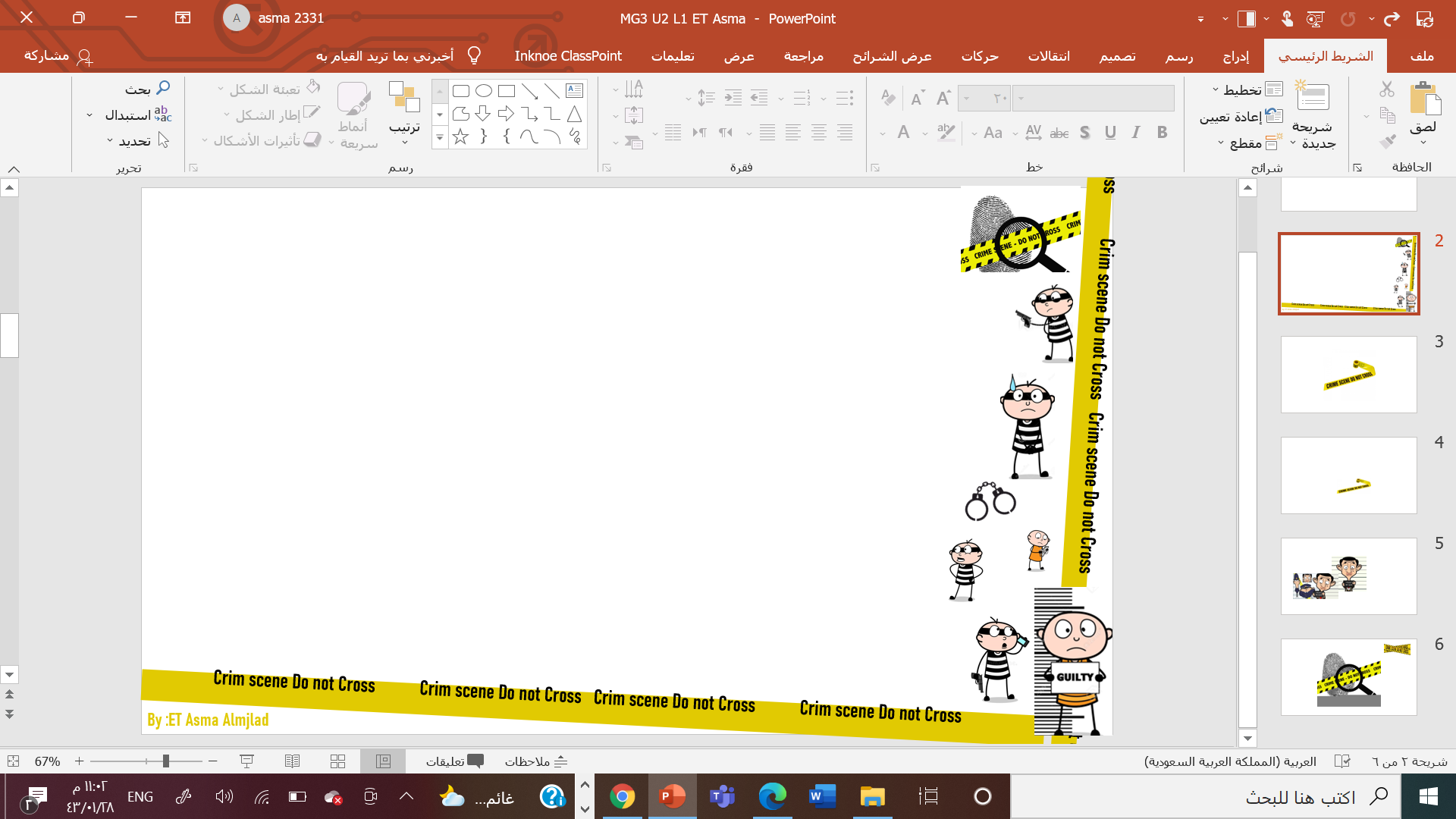 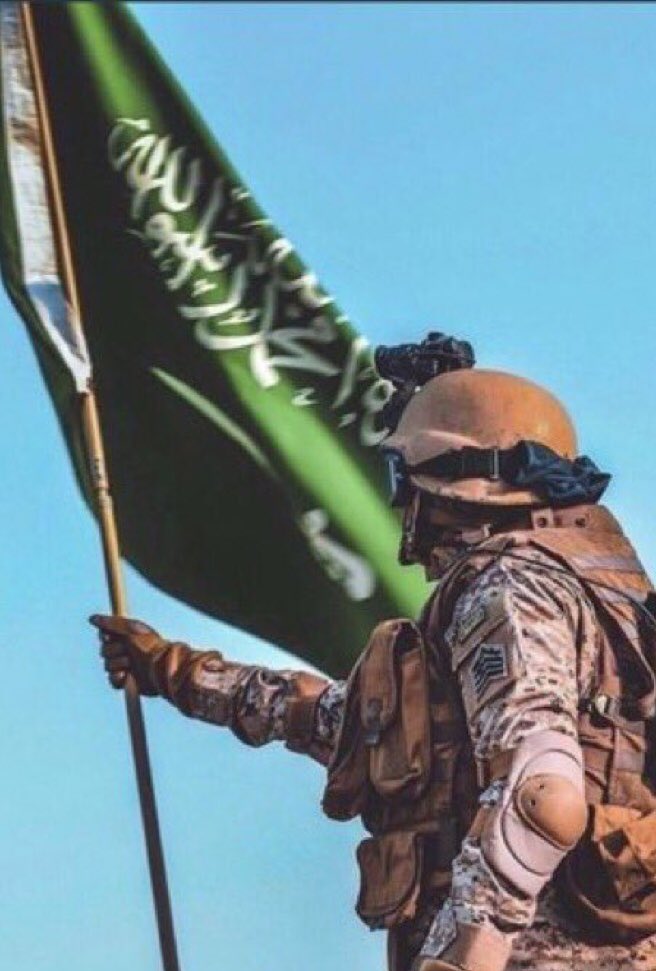 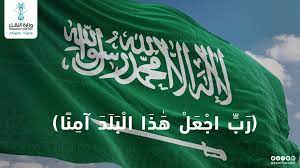 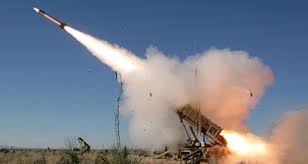 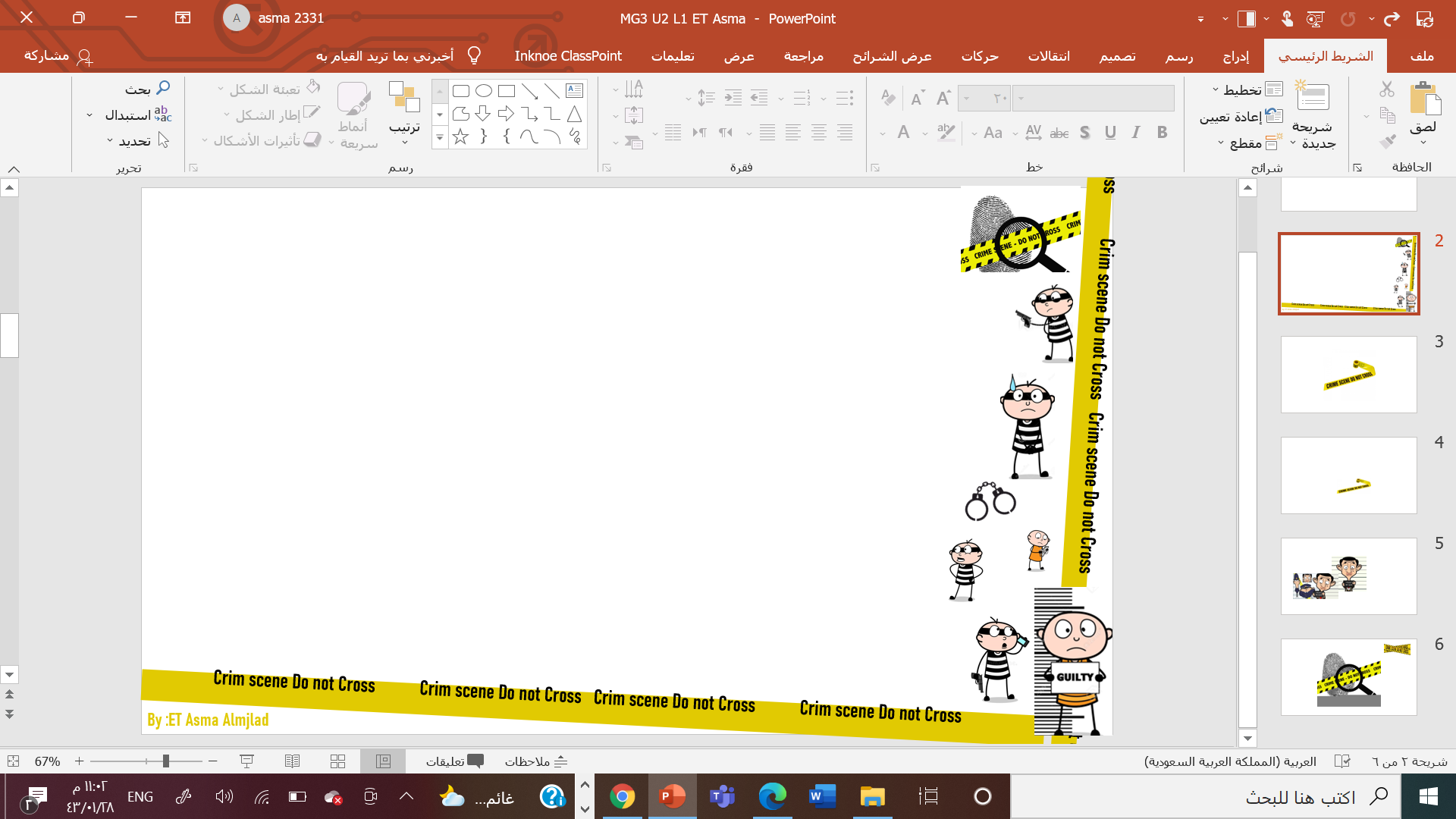 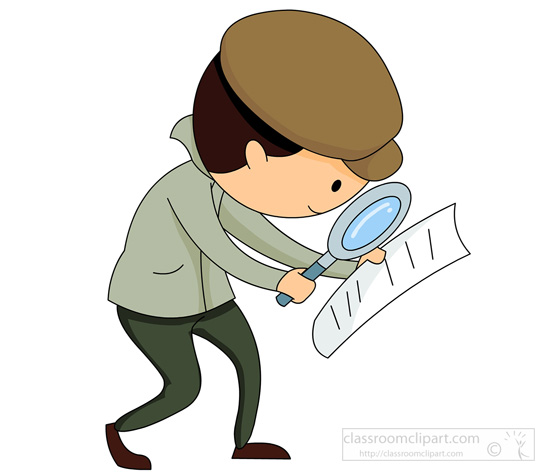 What do you think
 ( crime doesn’t pay )
means ?
a crime does not benefit the criminal, and only results in negative consequences.
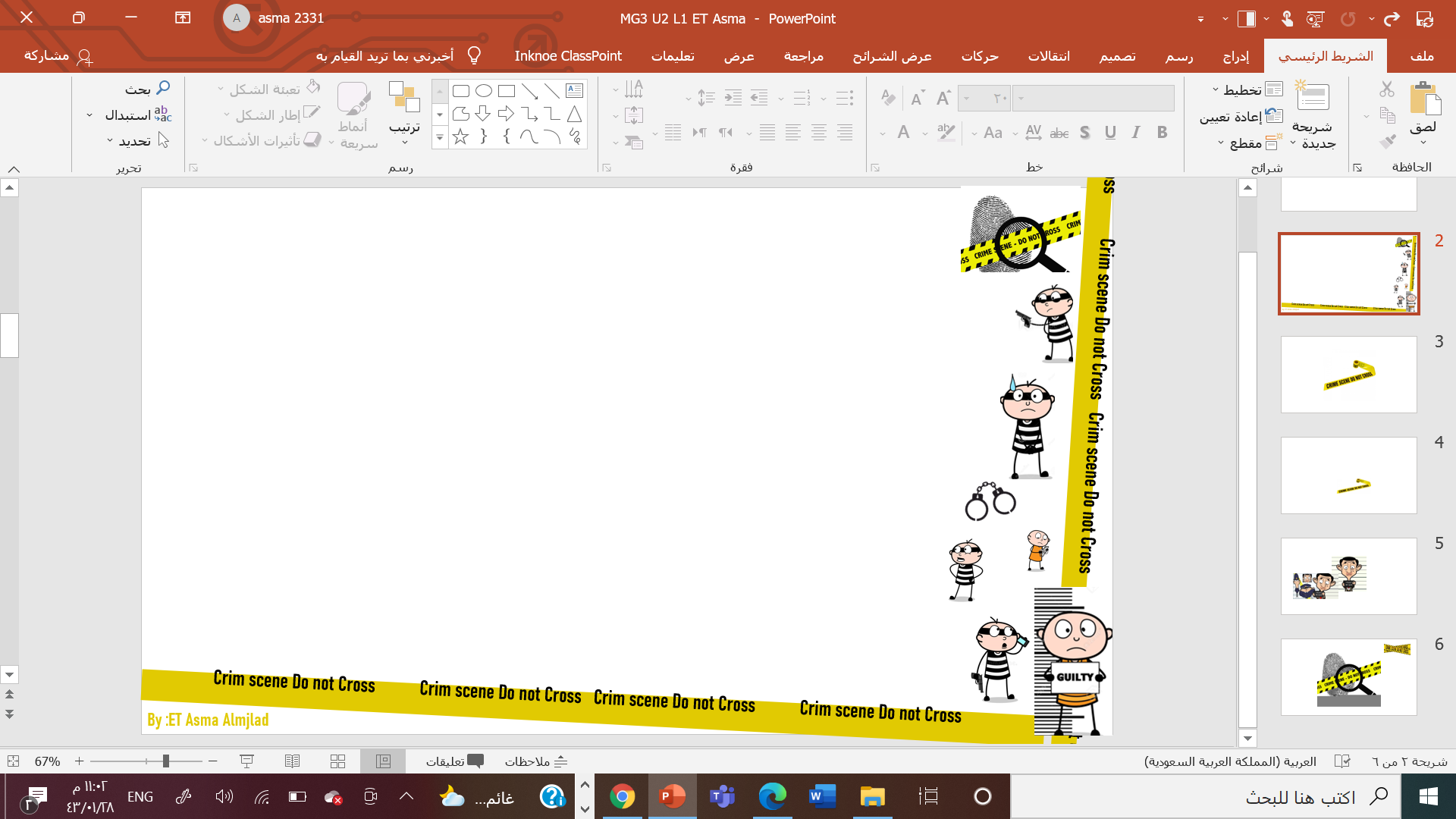 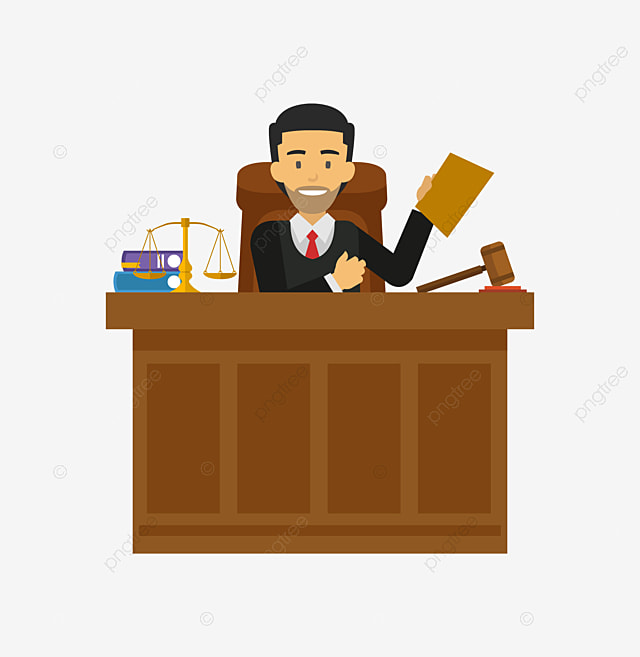 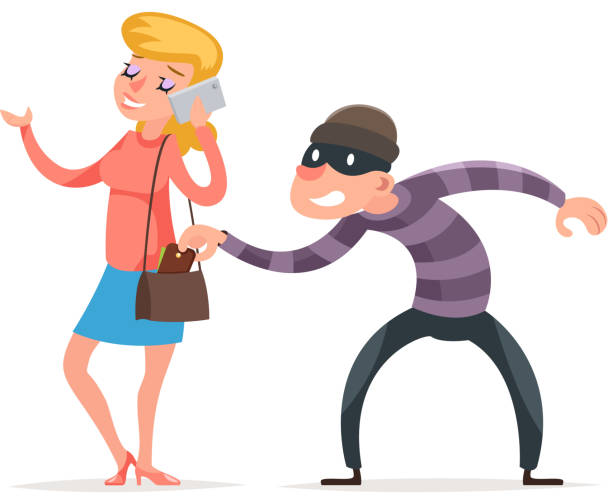 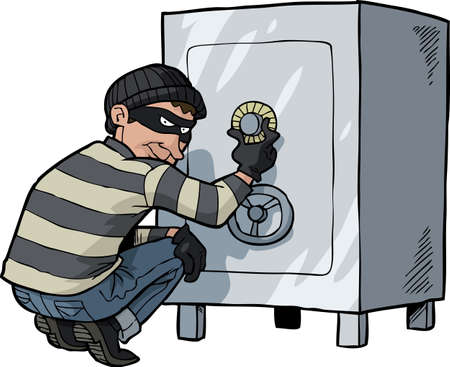 Sentence (V)
Steal
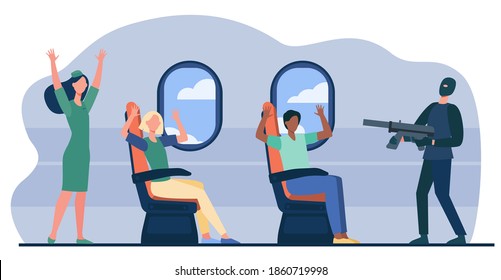 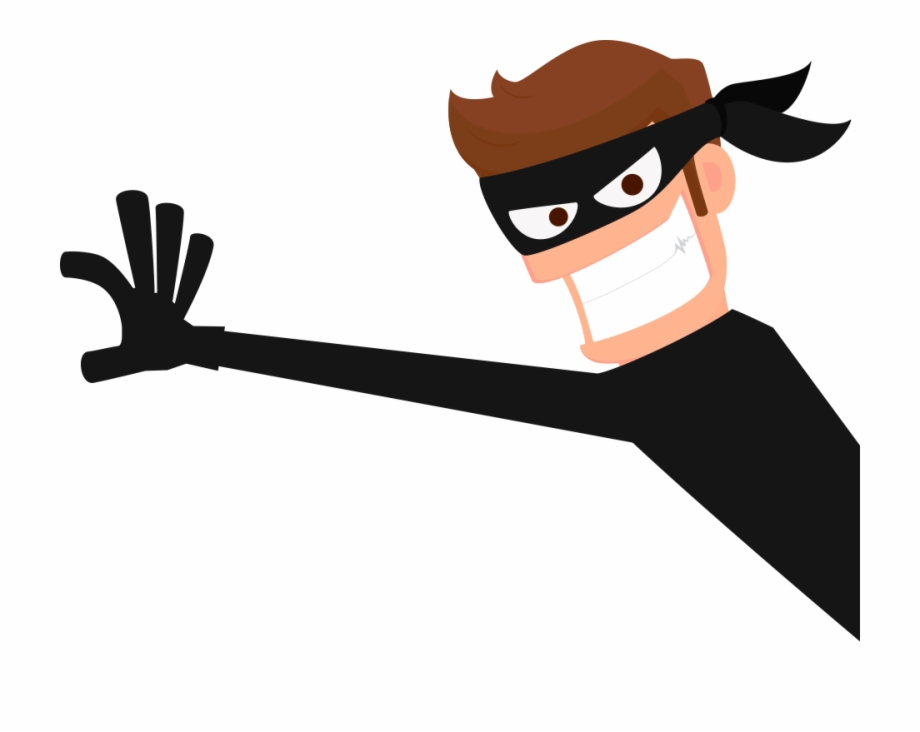 theft.
Hijack
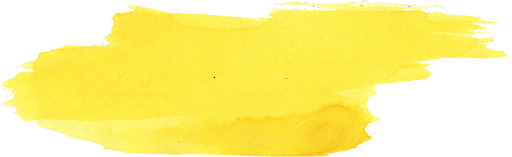 crime words
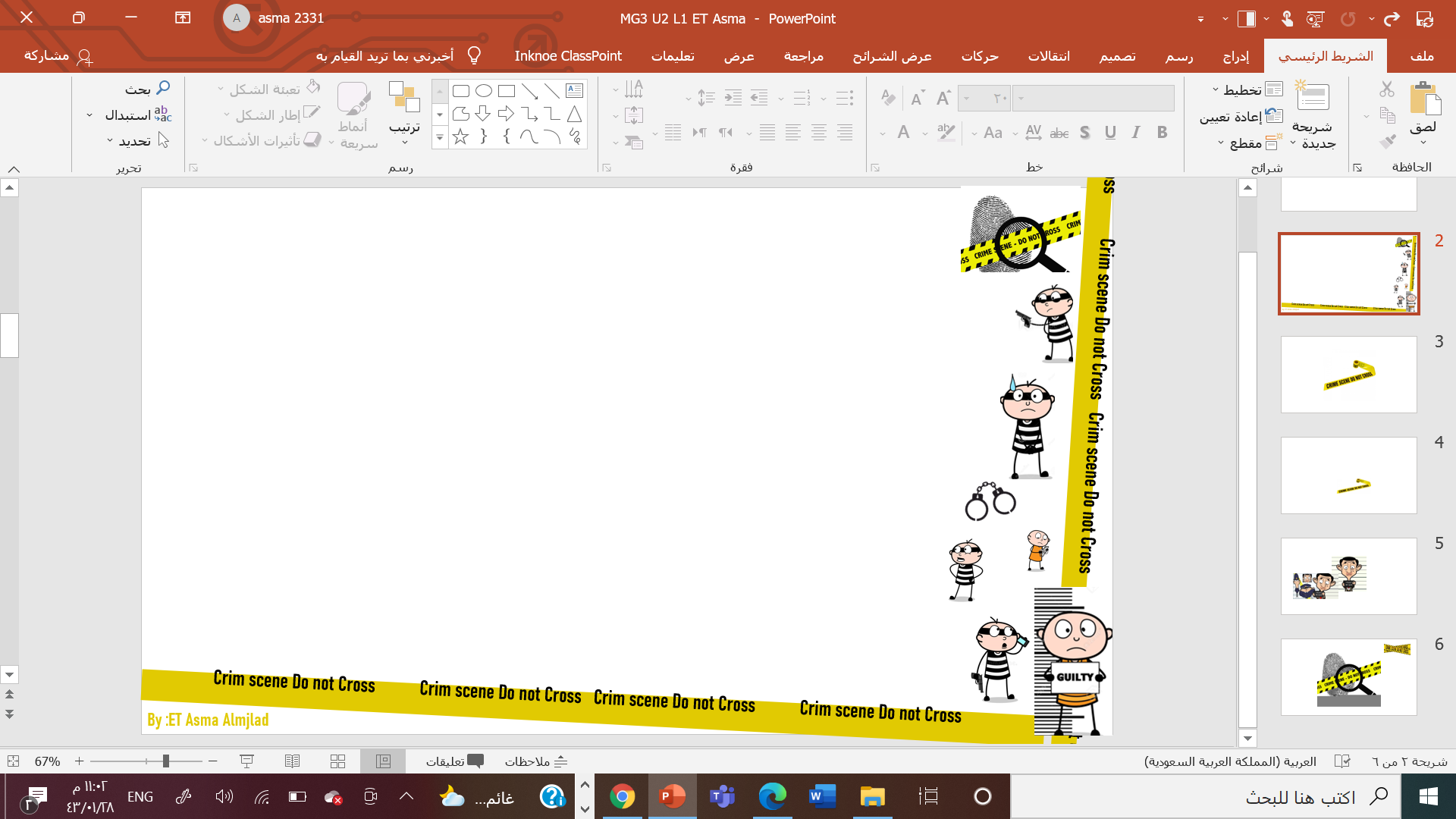 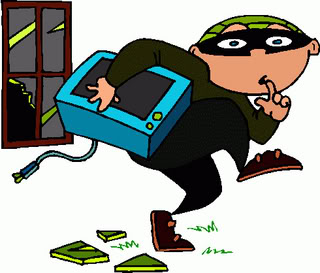 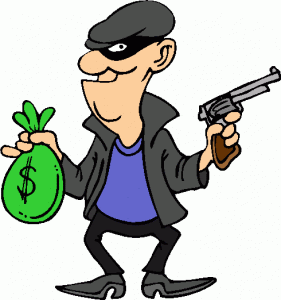 burglar
robber
Thief but with the use of fear or violence to accomplish the theft
A person who enter a structure – such as a bank or home with intent to commit a crime inside
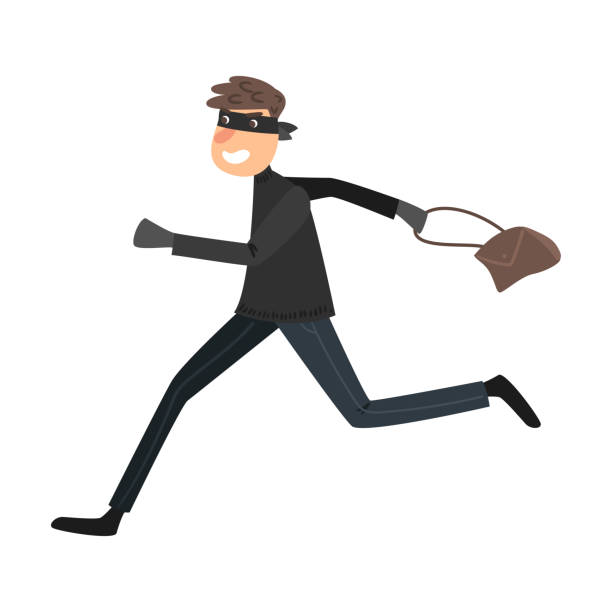 Thief
Taking the property of another without  permission.
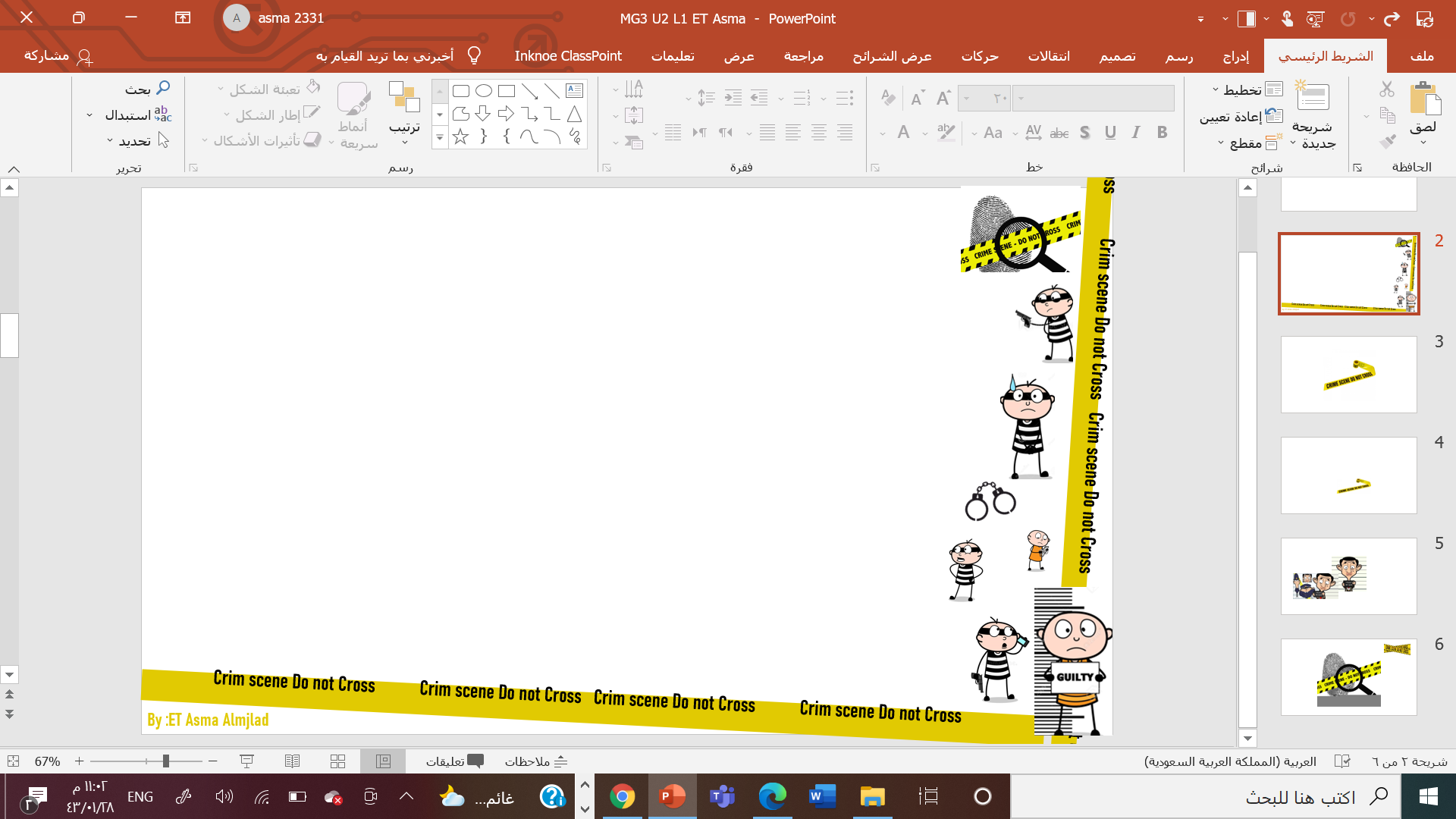 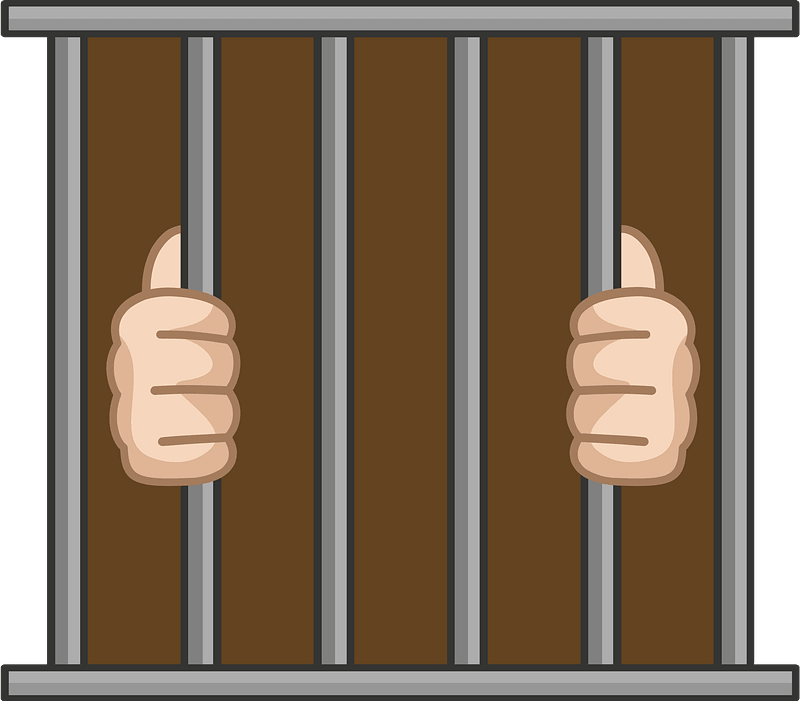 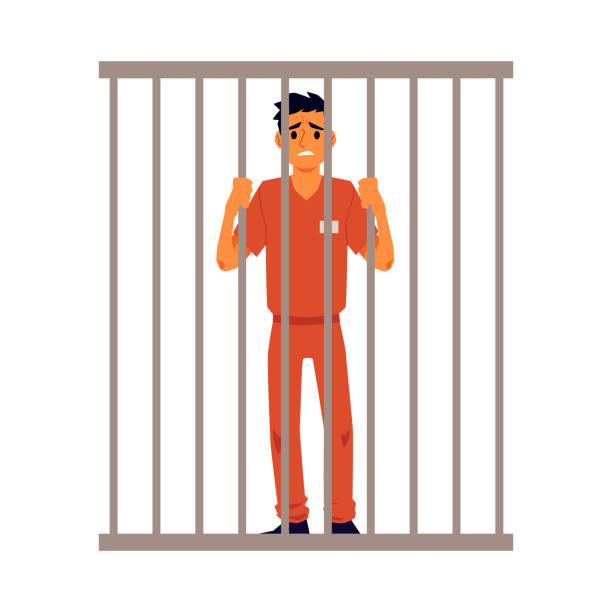 Jail
prison
prisoner
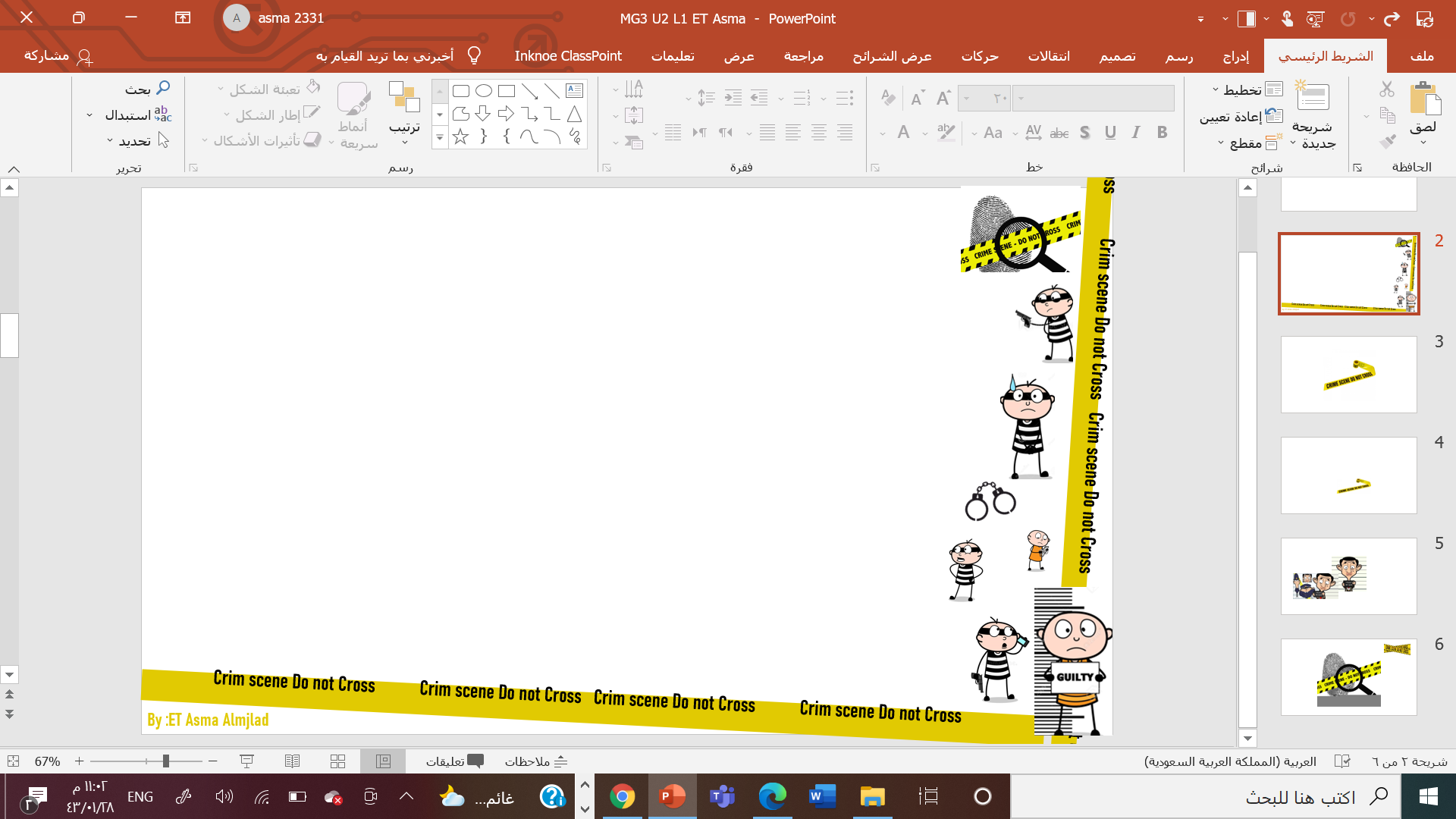 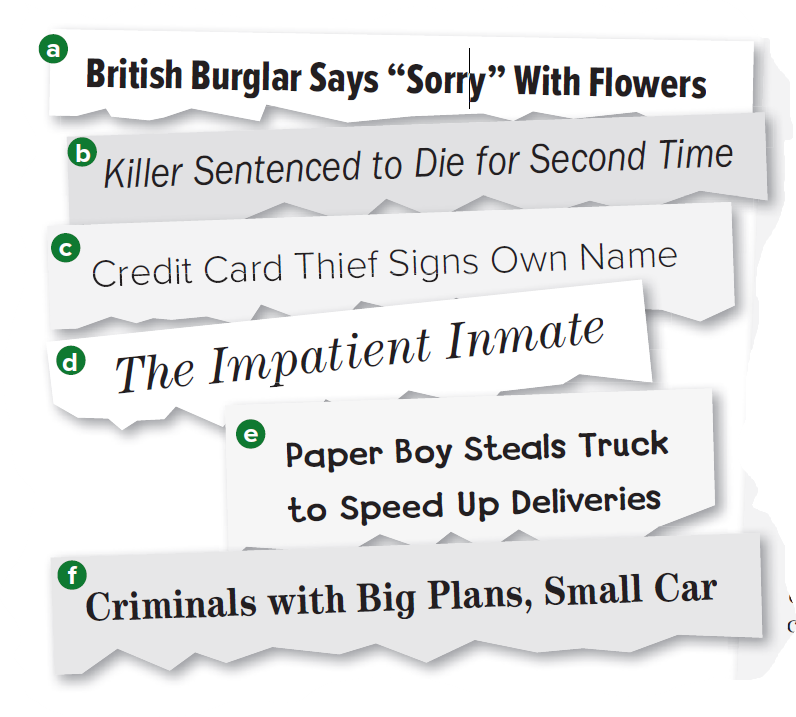 What are these ?
How many newspaper headlines are they??
How many articles……?
What are they about ?
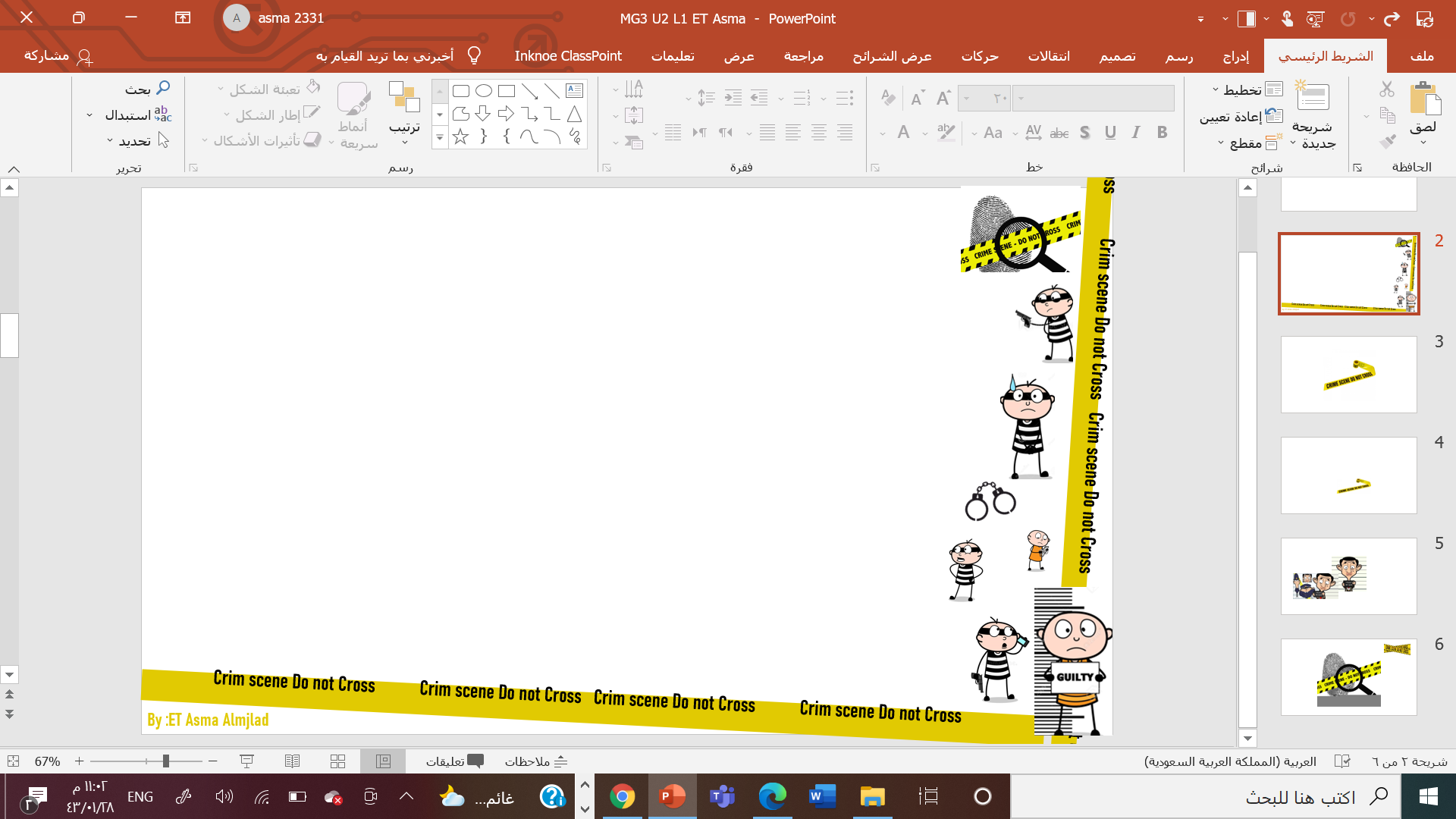 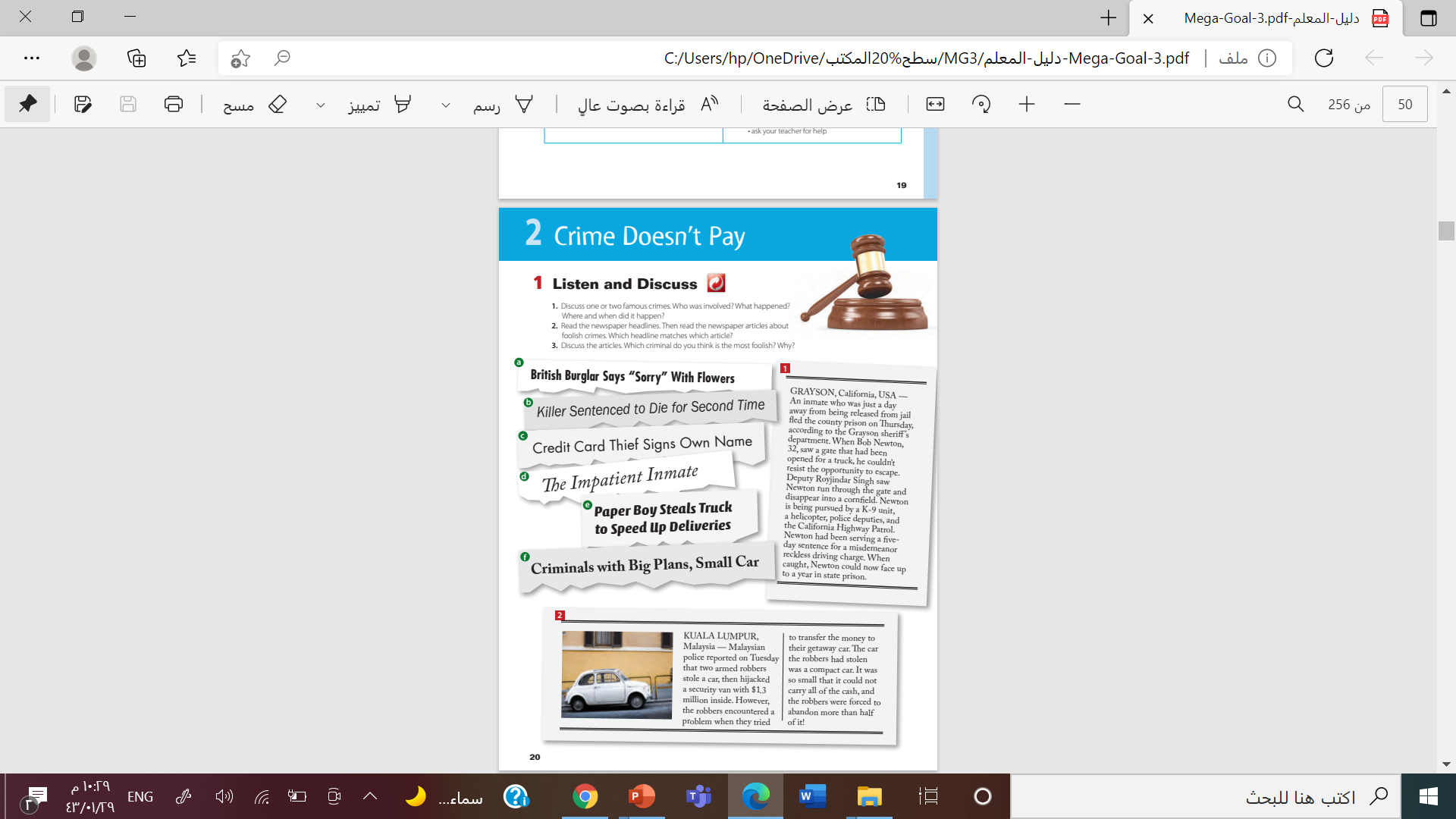 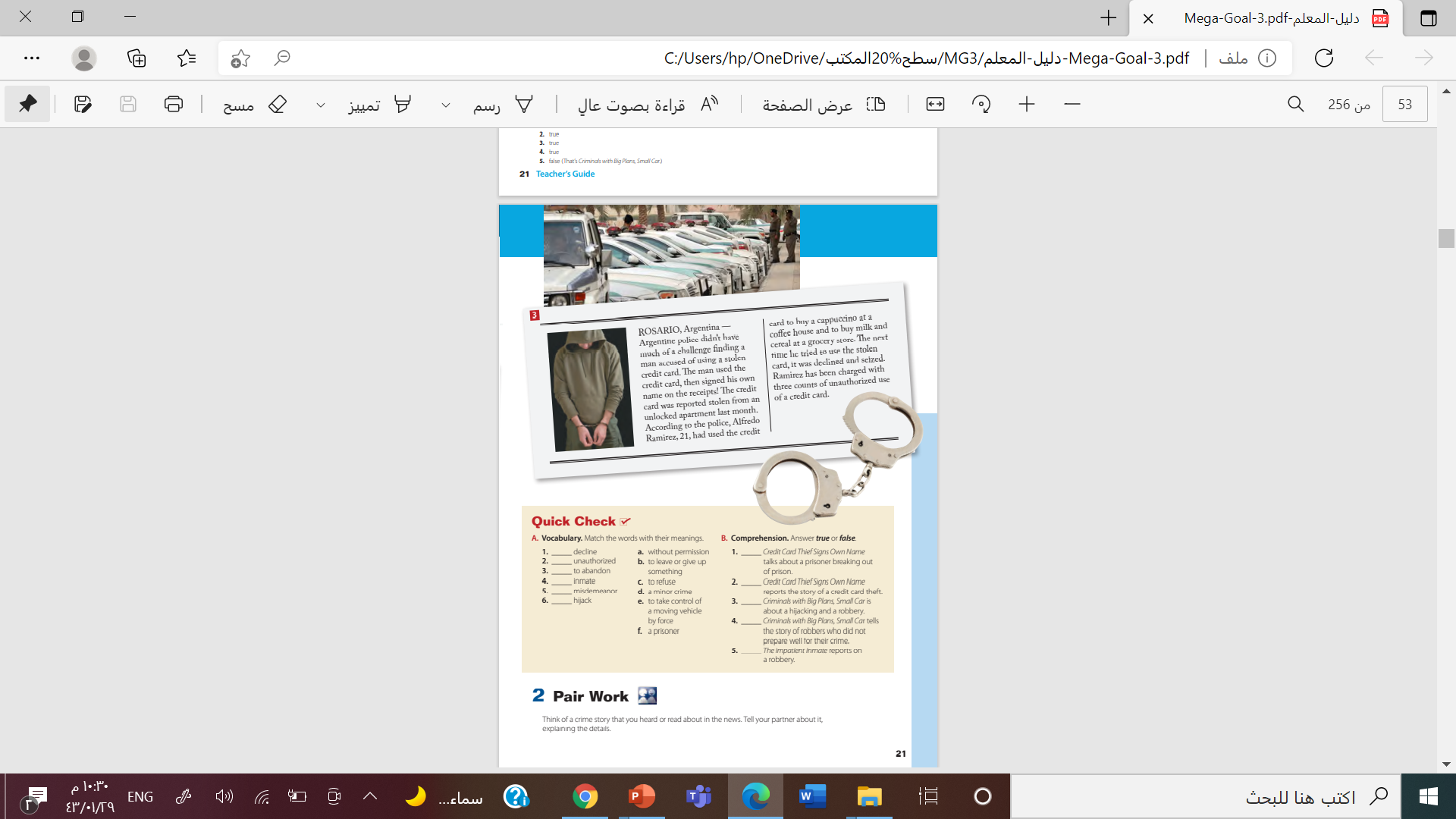 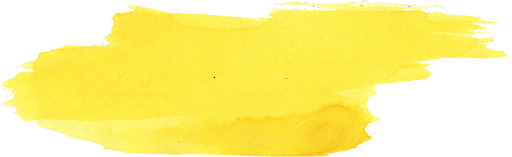 Open Your book @ PAGE 20+21
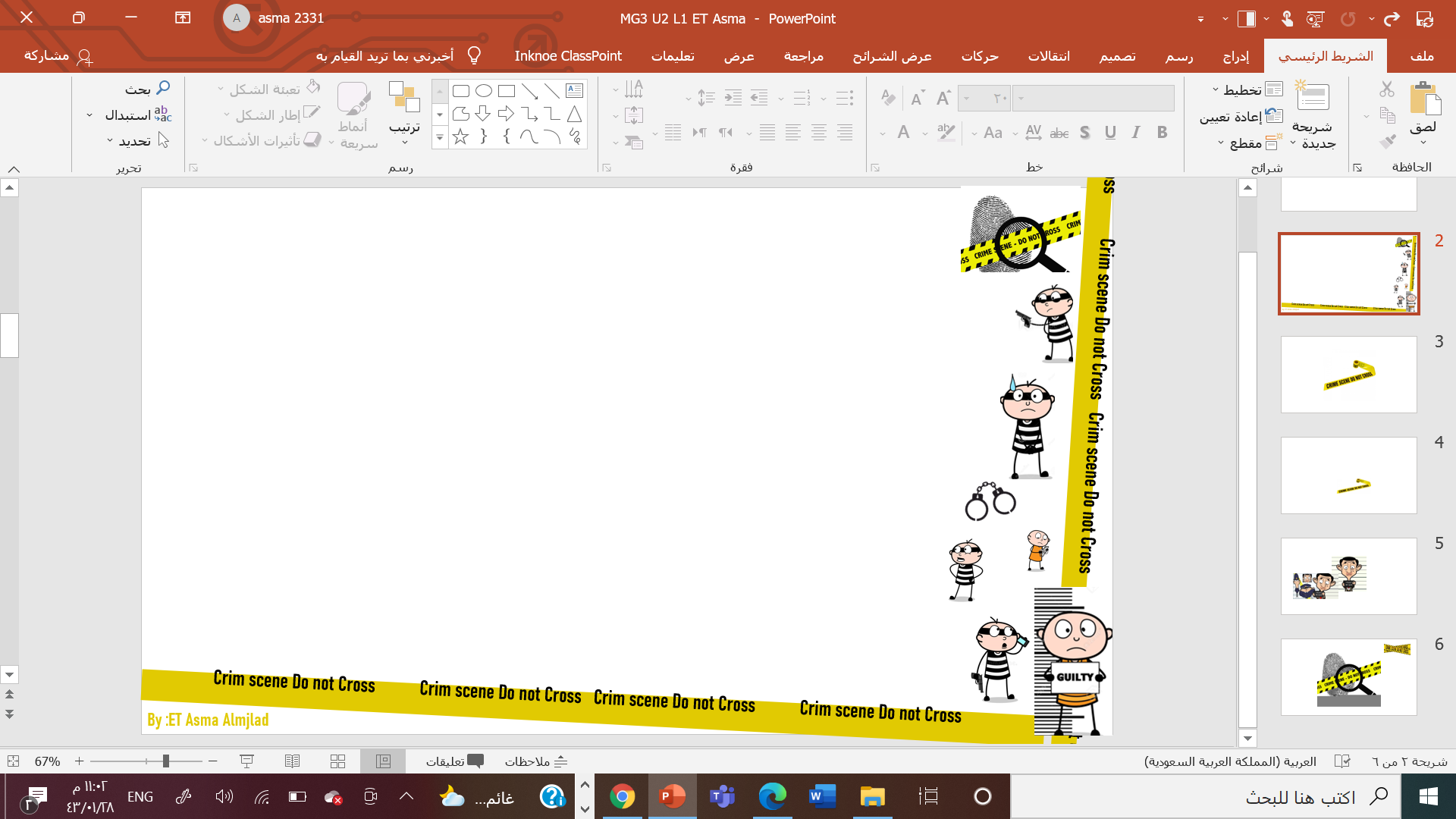 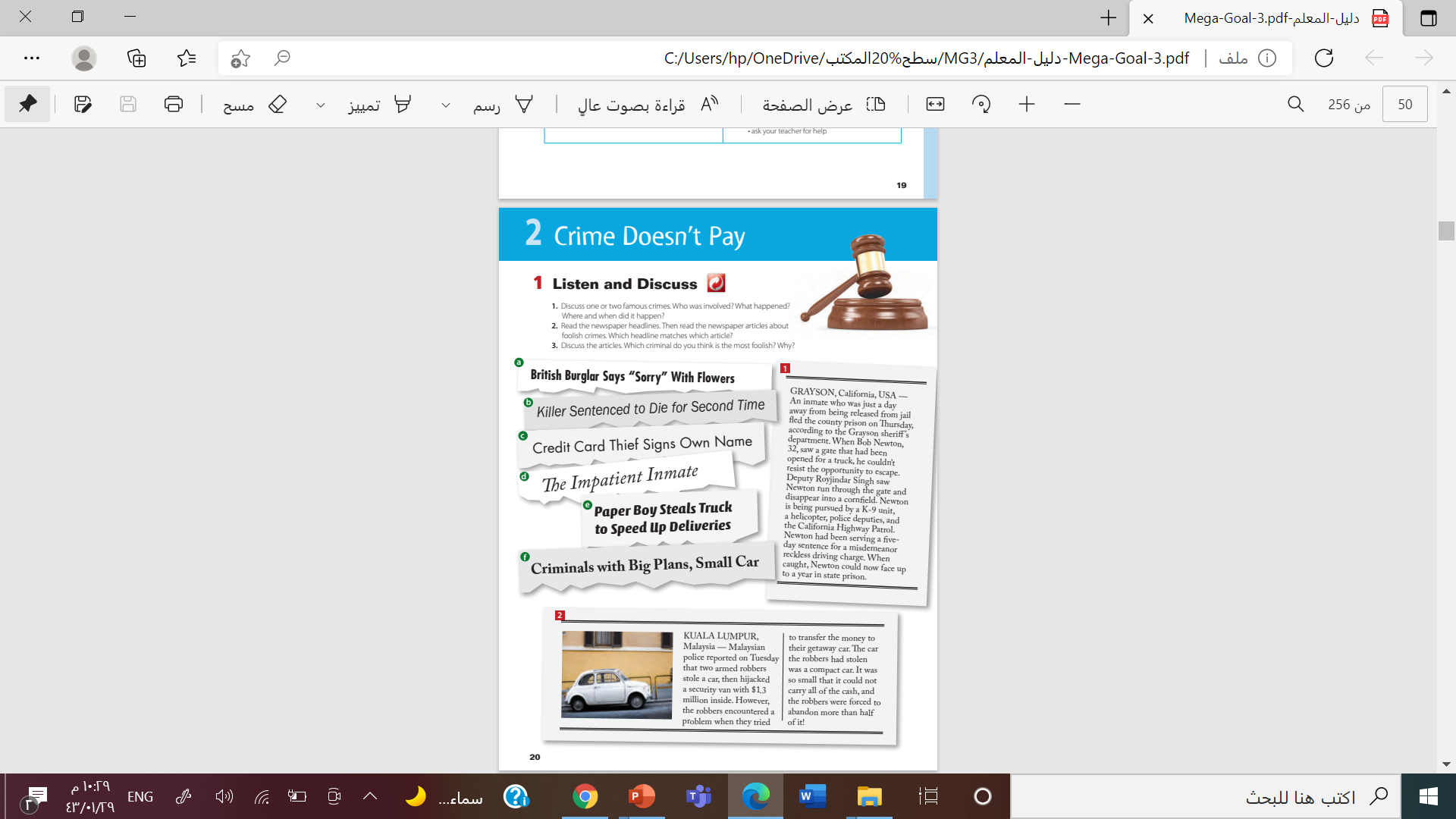 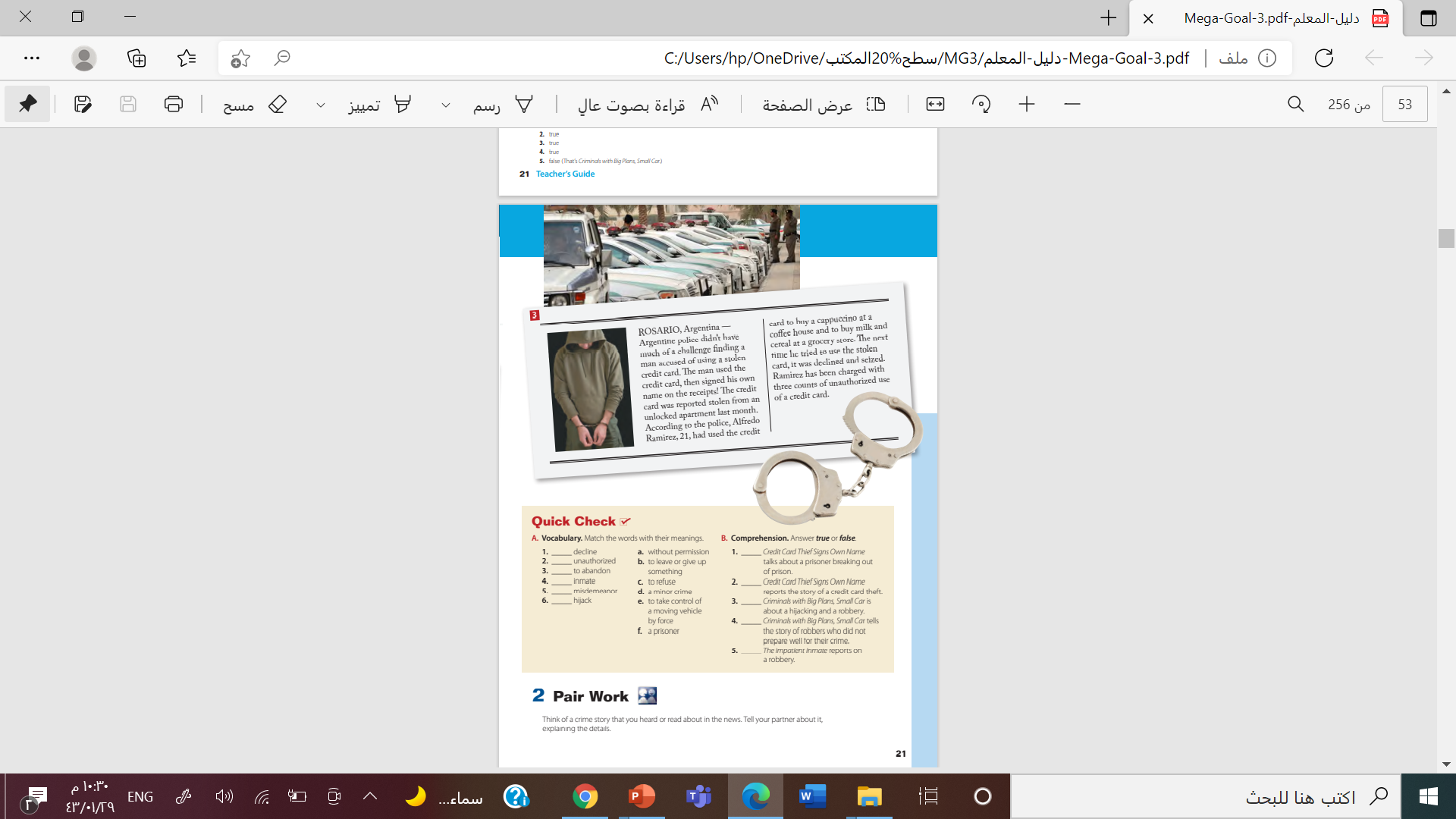 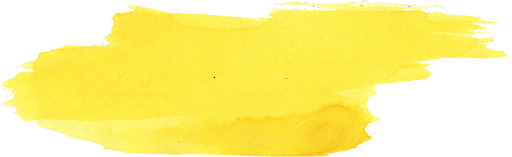 LISTEN
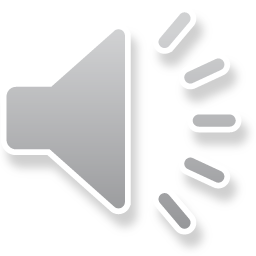 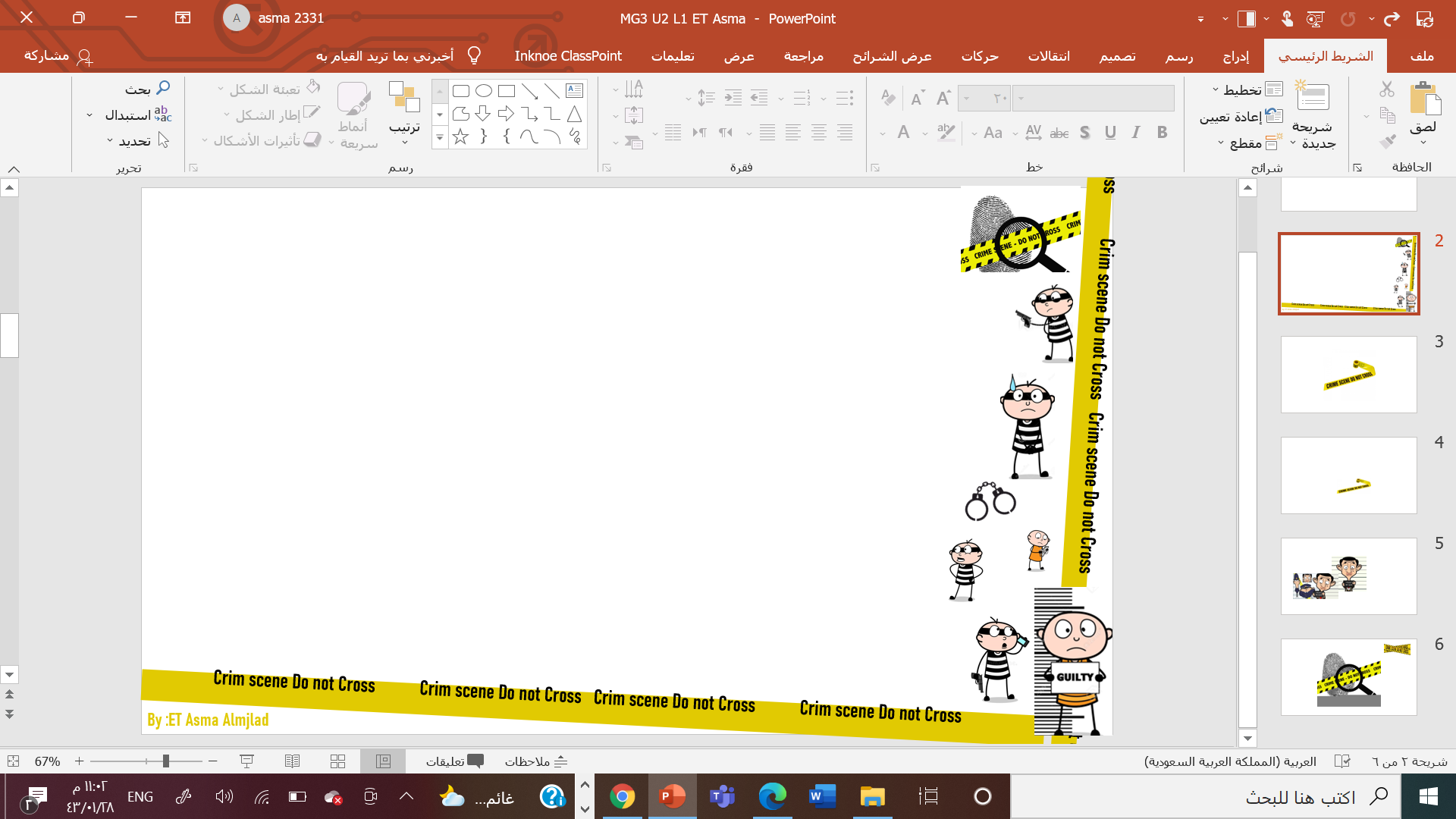 about?
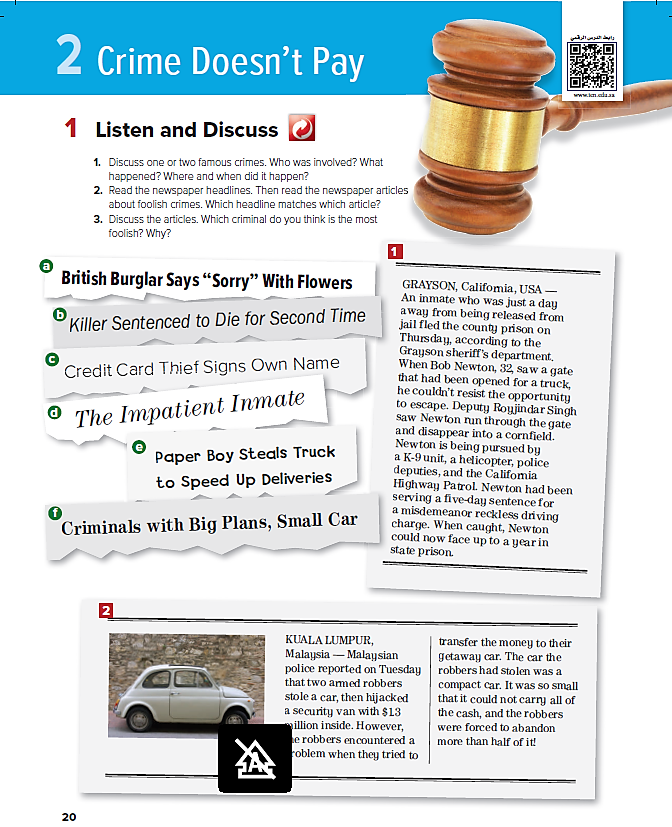 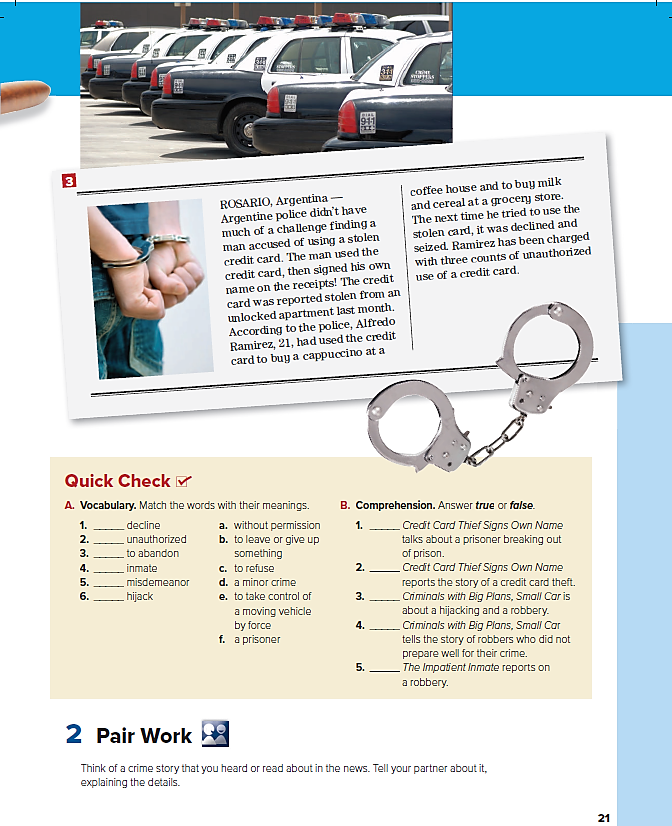 c
d
Skim & match
stories with headlines
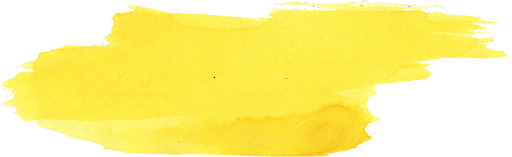 f
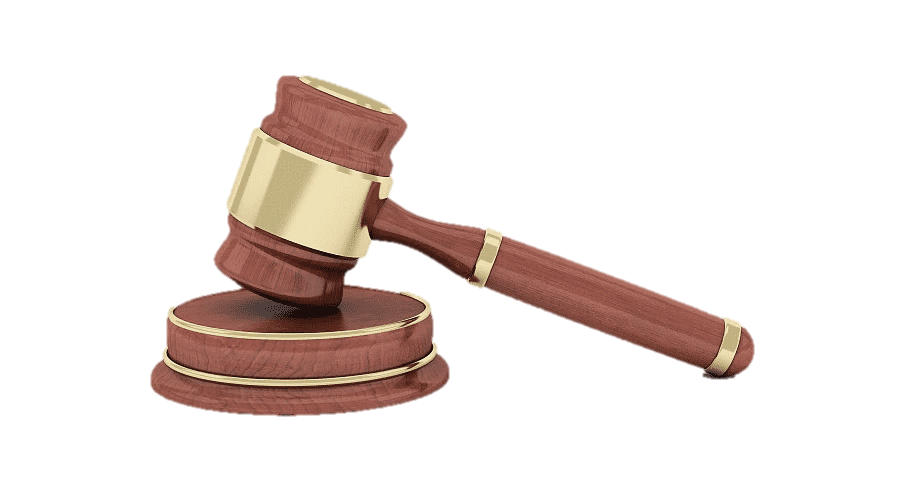 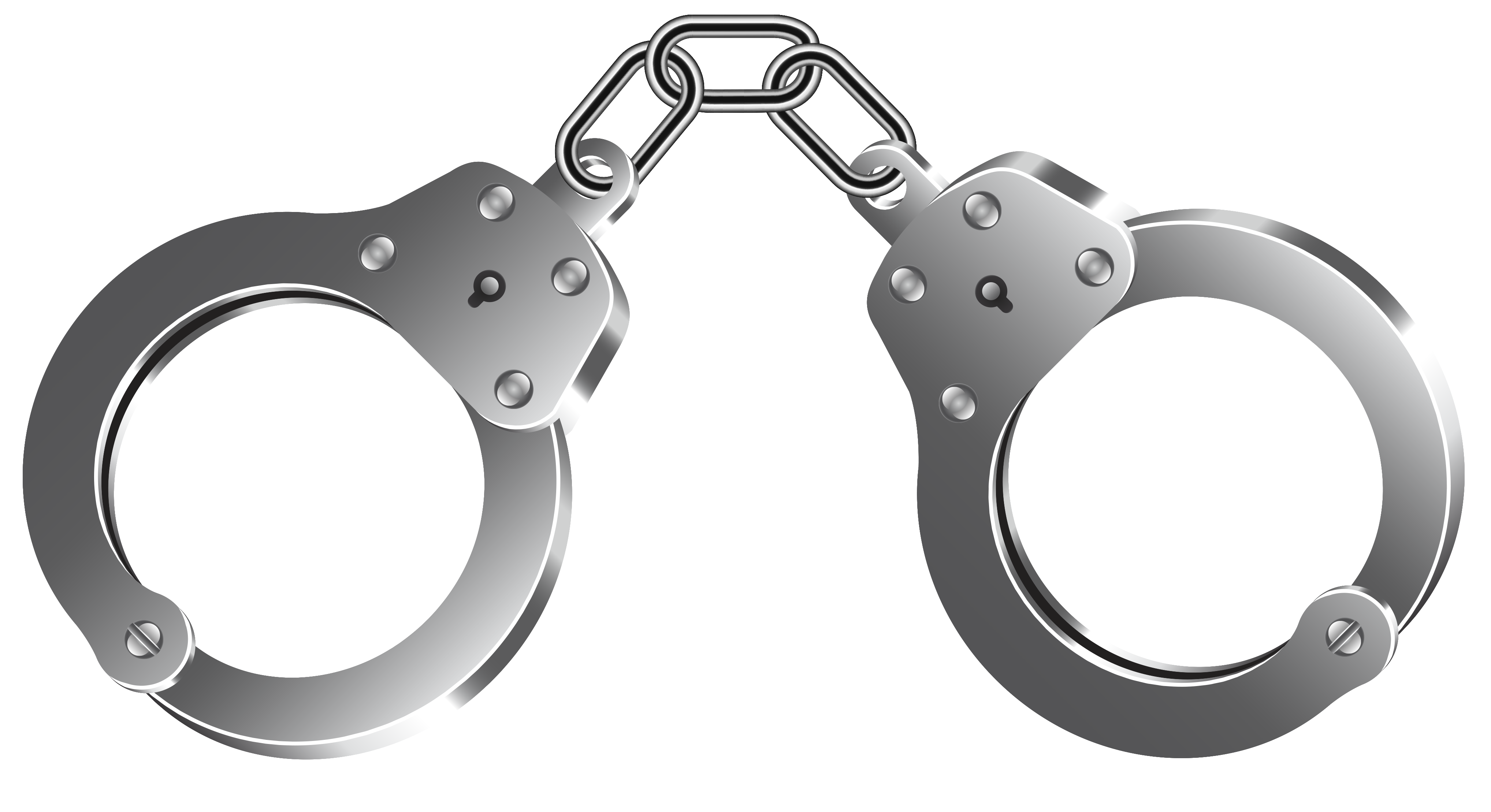 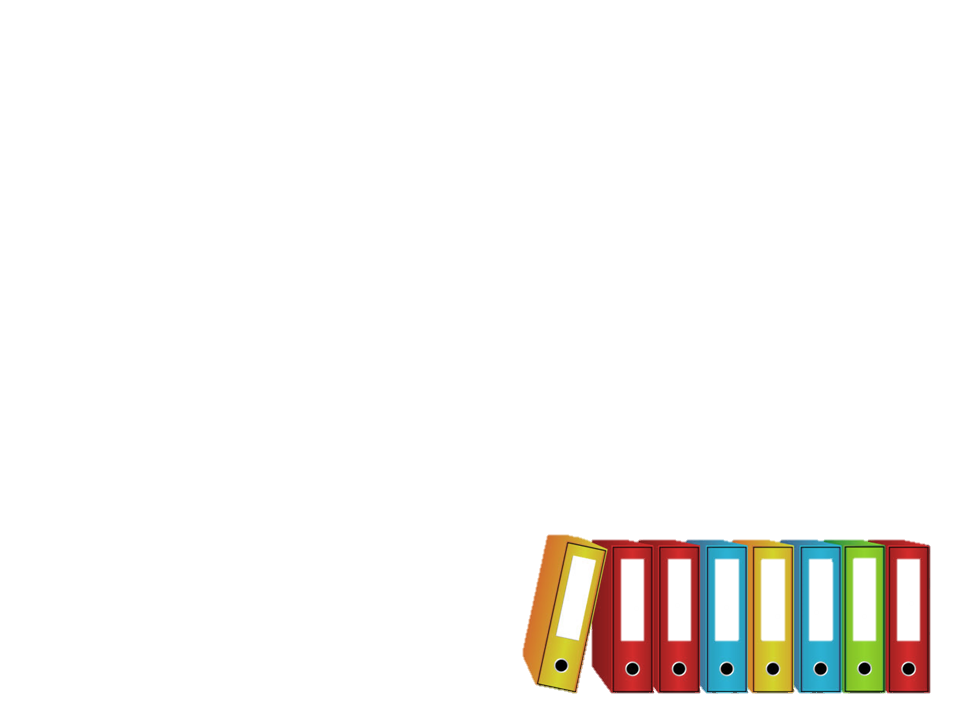 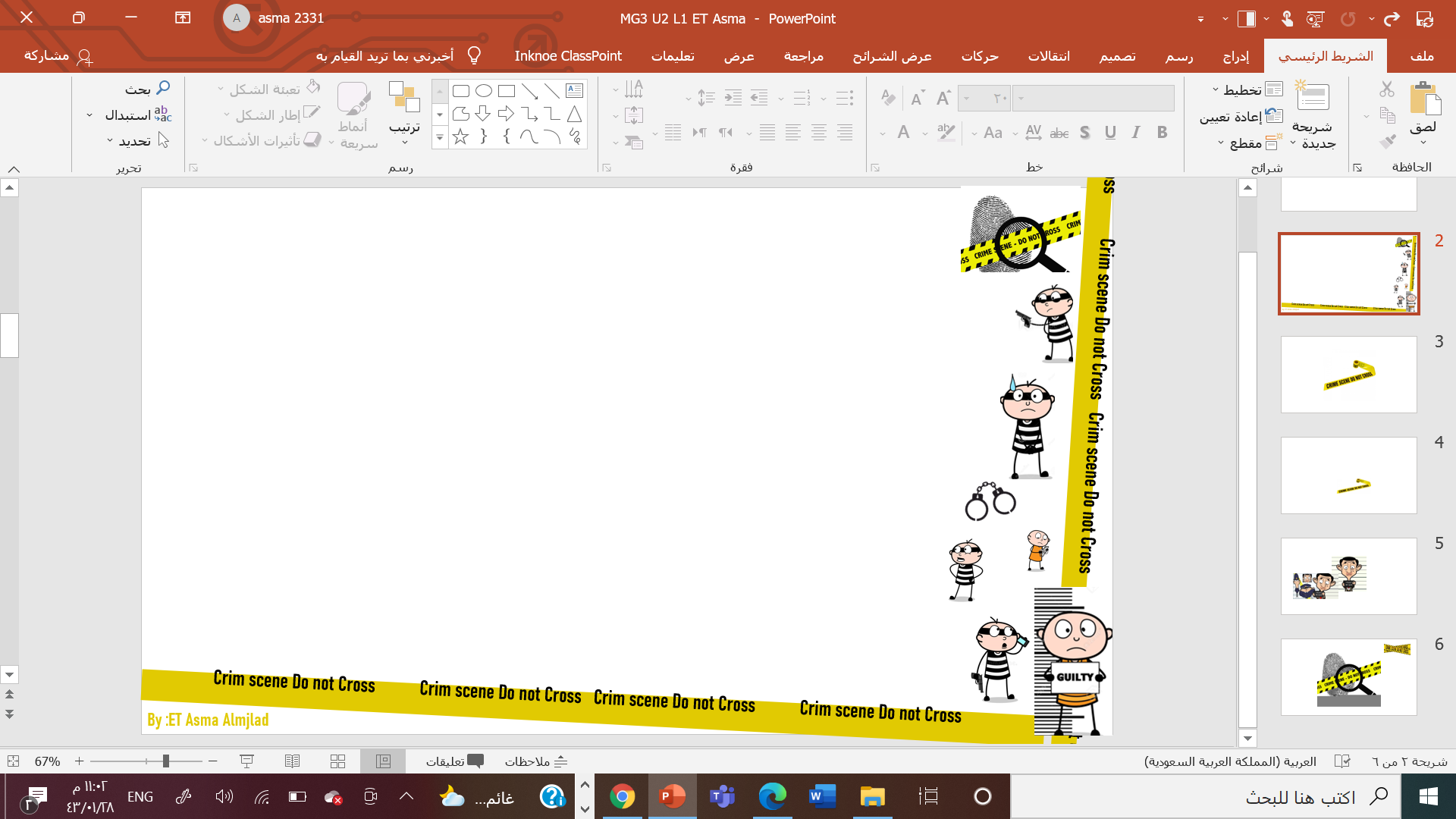 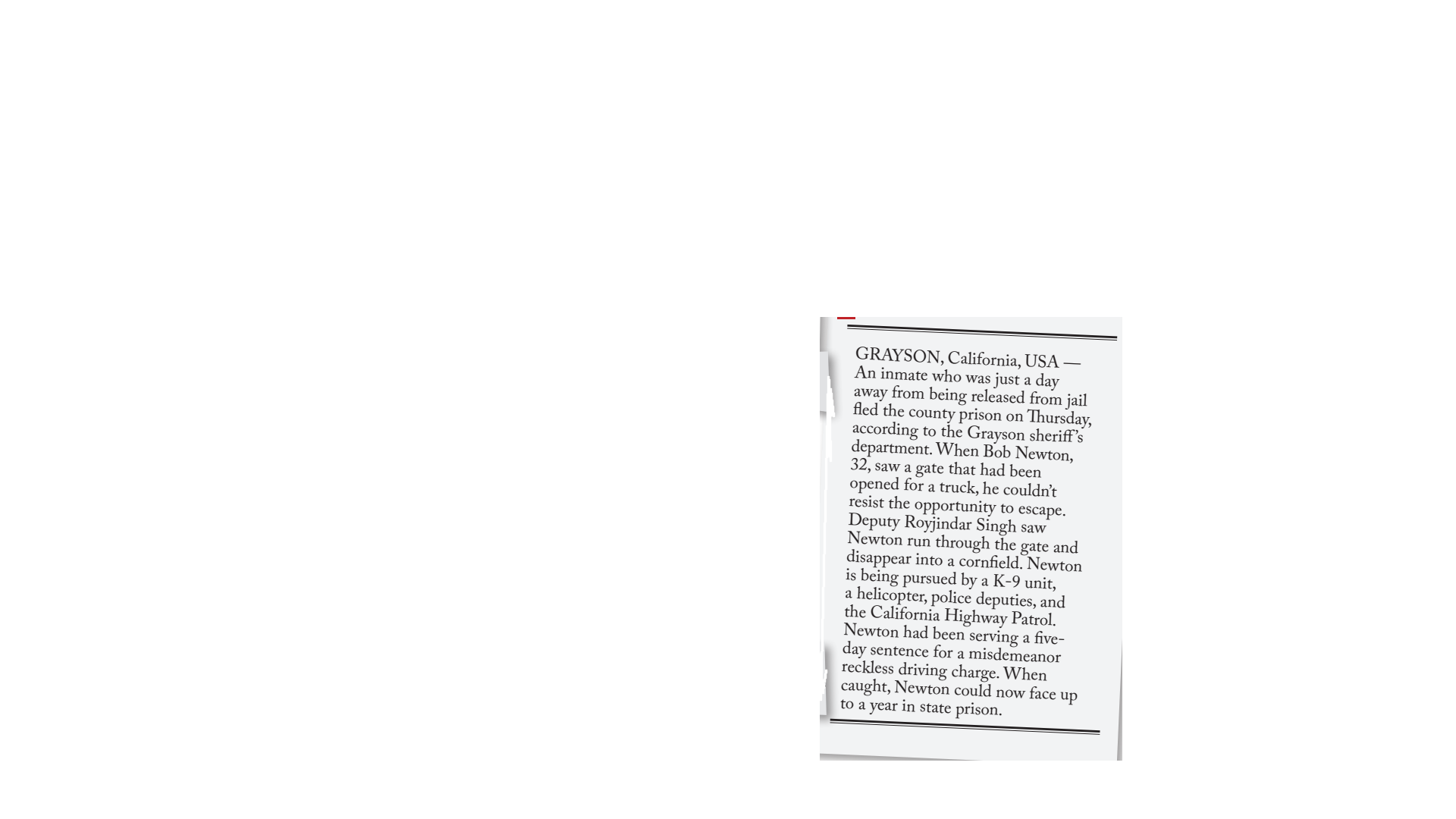 Where does the story take place?
How did Newton escape?
What was Newton’s crime?
How long was his sentence?
How long might Newton be in prison now when they catch him?
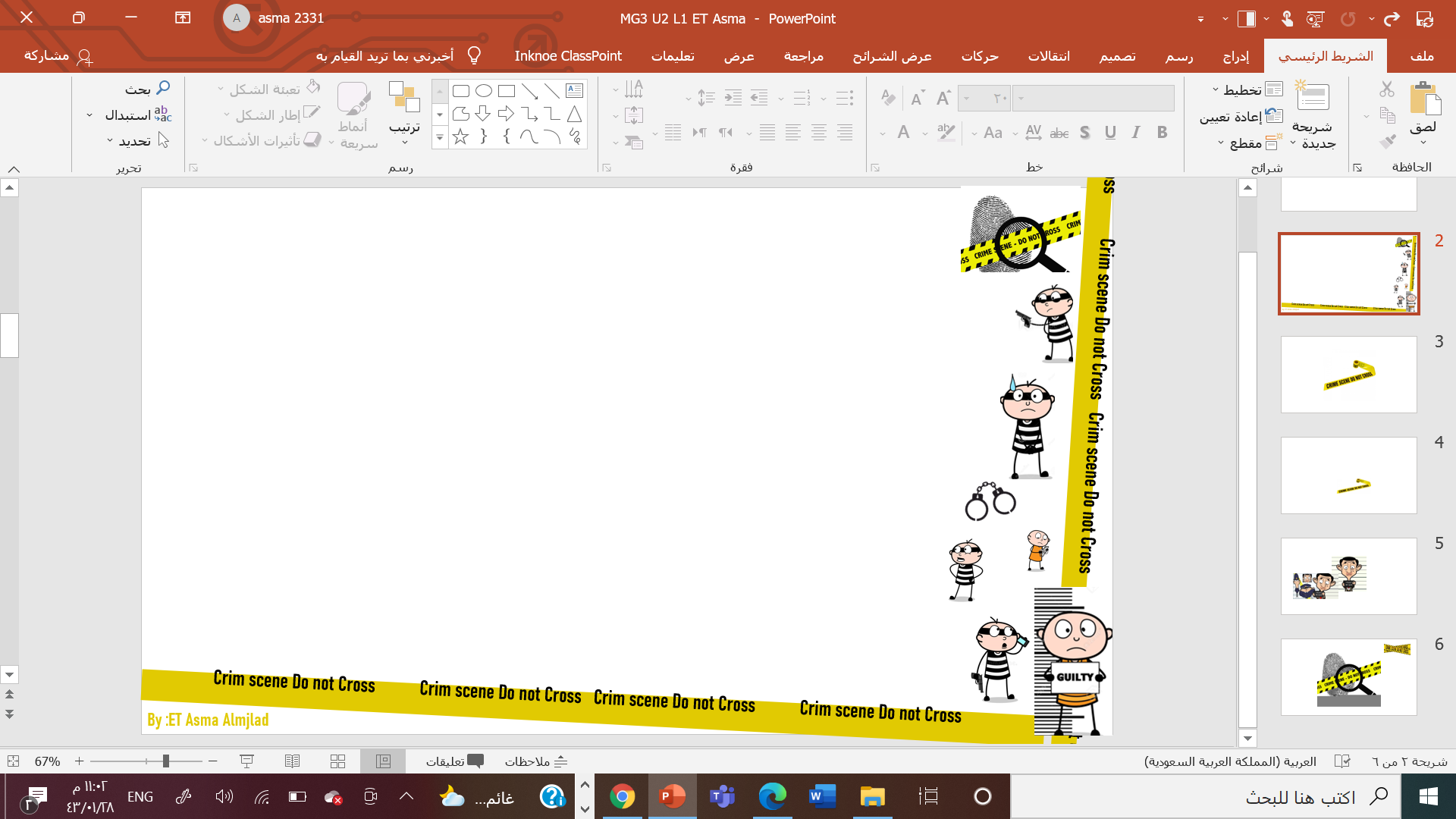 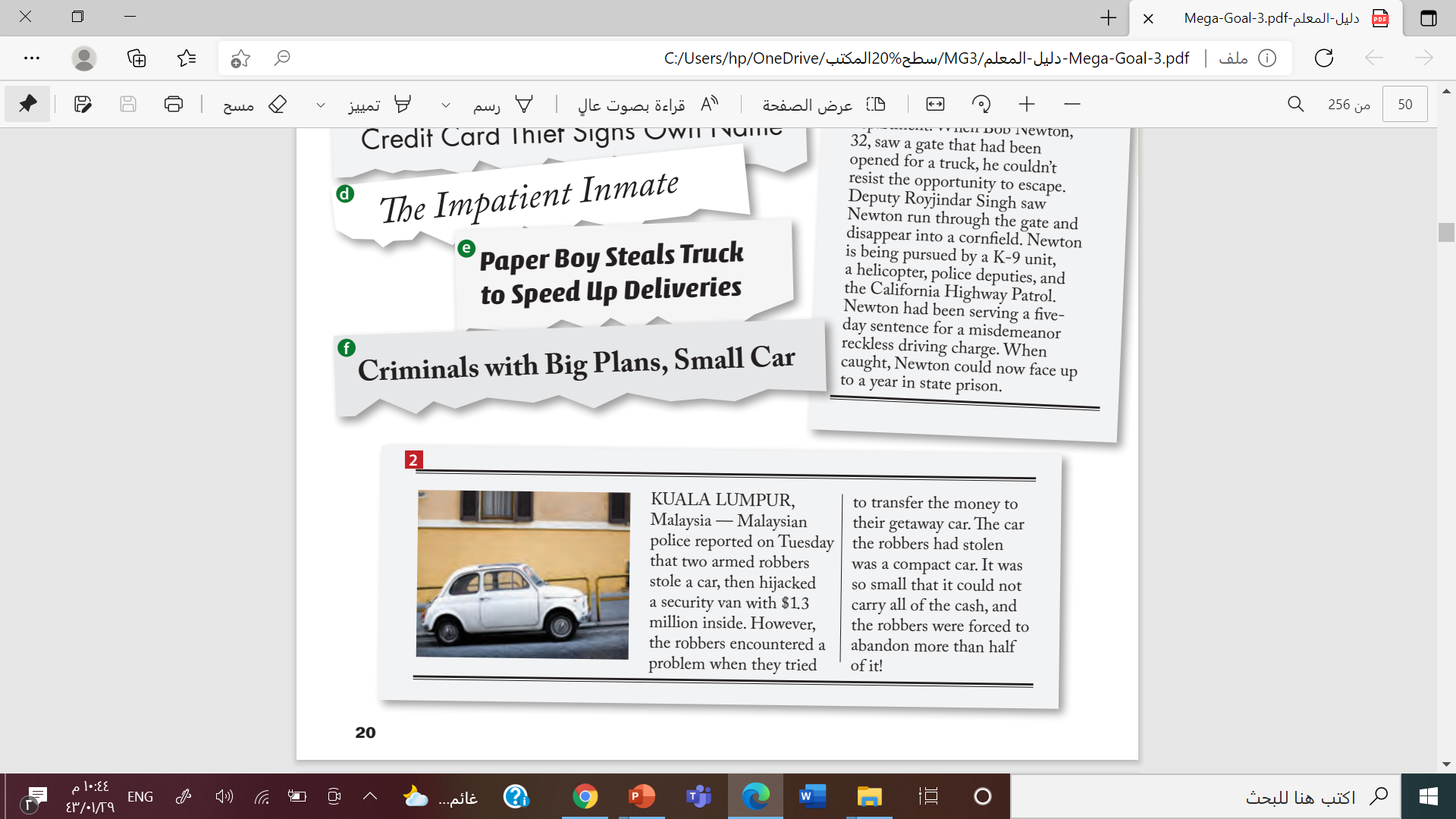 What did the robbers do?
What kind of car did they steal for the getaway car?
What problem did they have?
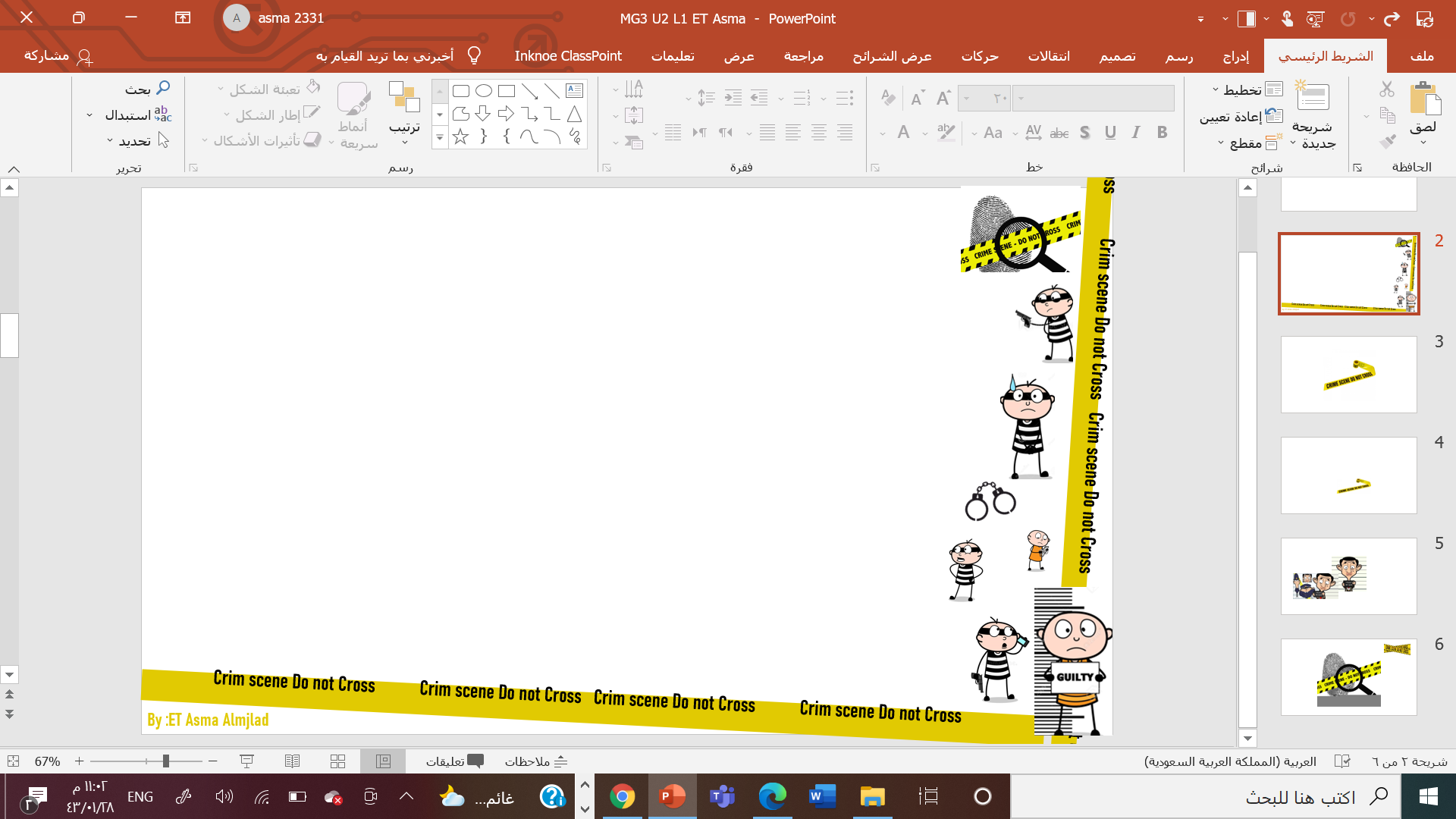 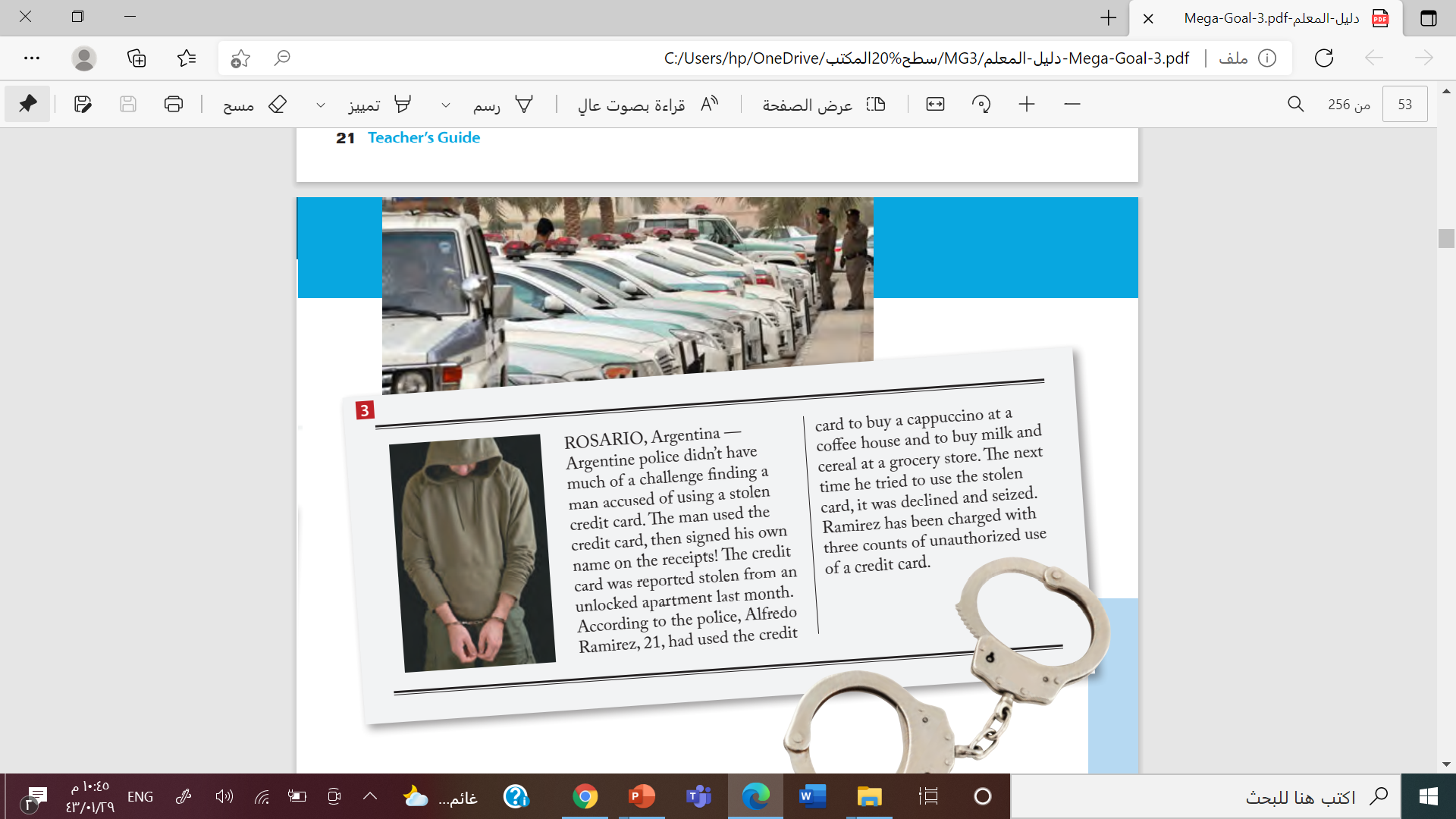 What did the criminal steal?
What mistake did he make when he used the credit card?
Did he buy expensive things with the card?
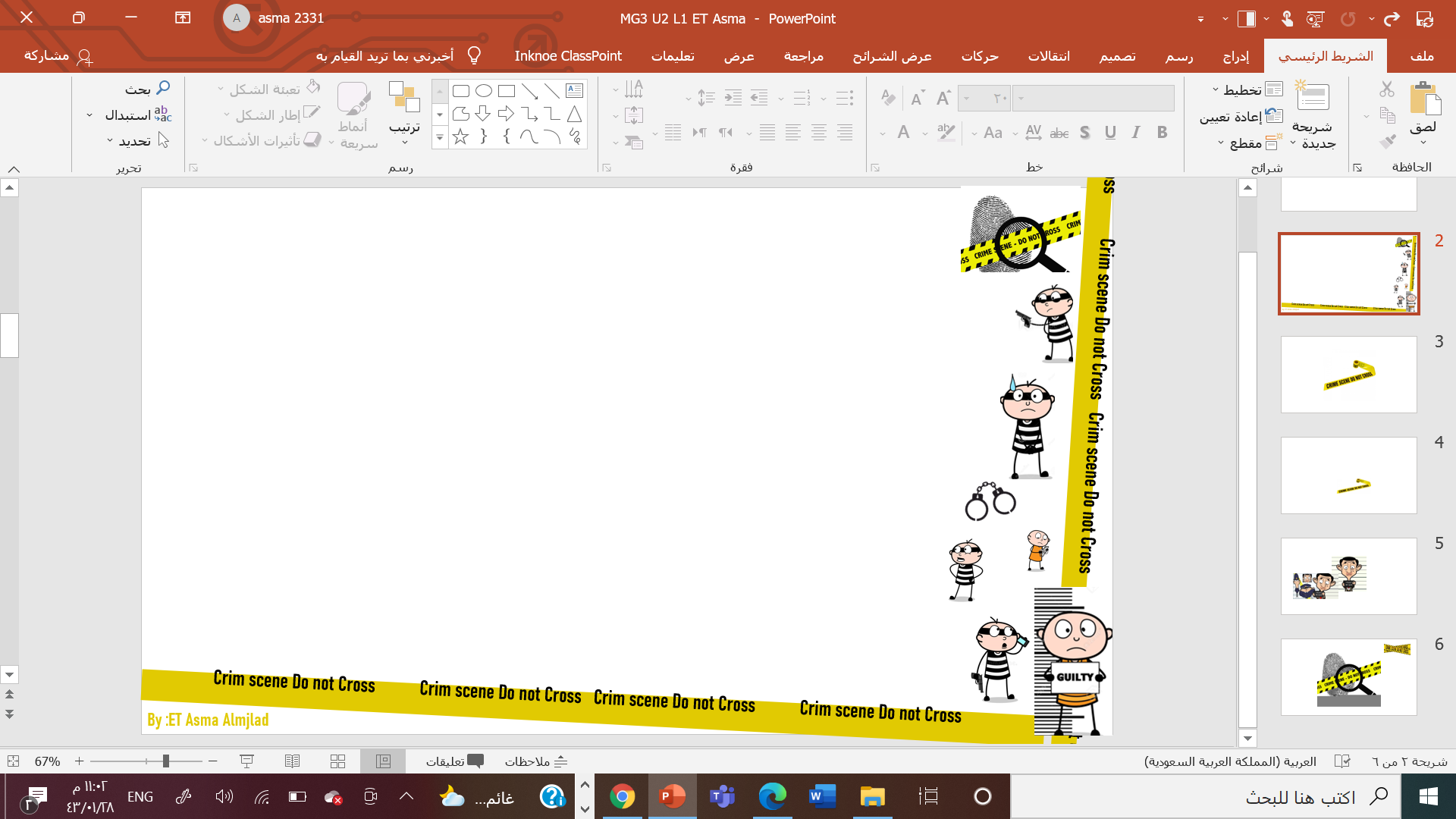 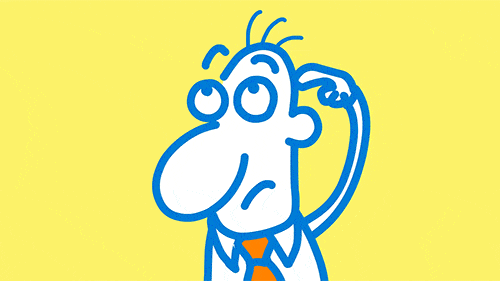 Why?
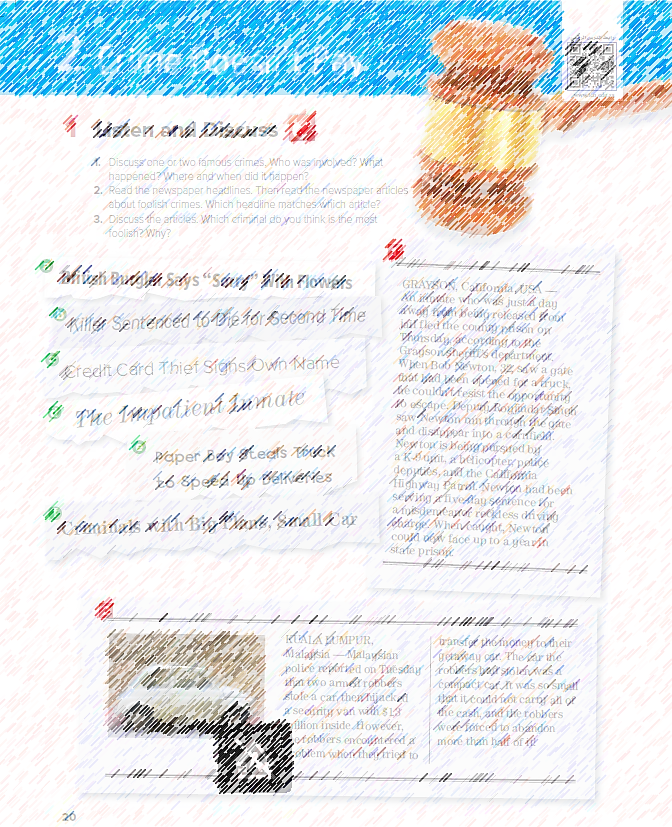 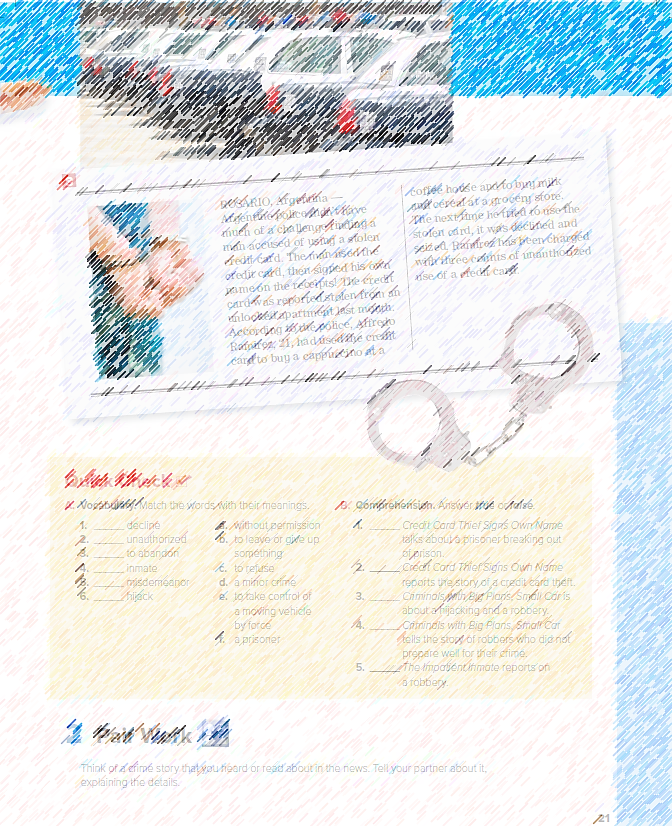 What is the most
foolish criminal?
Why ?
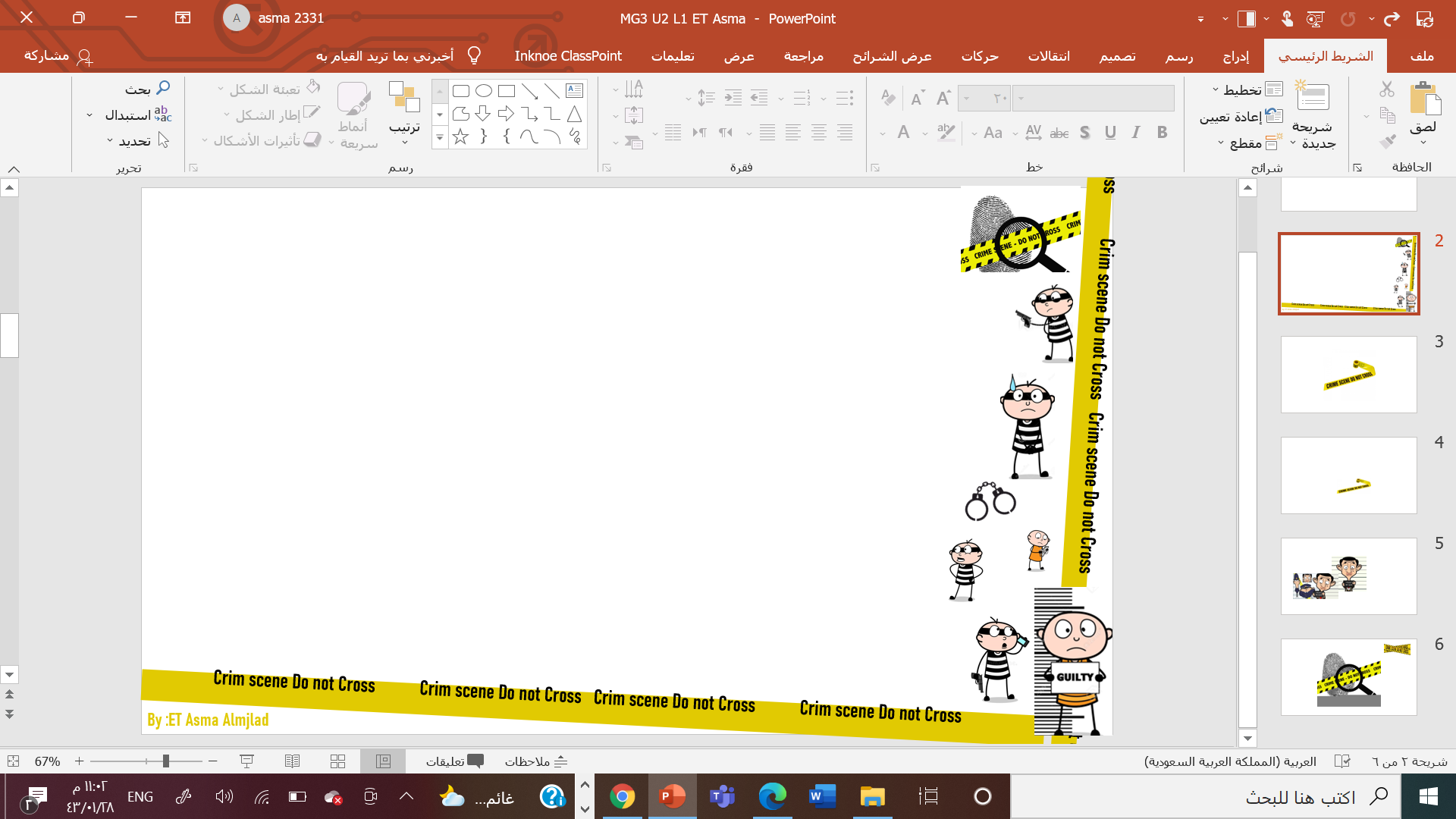 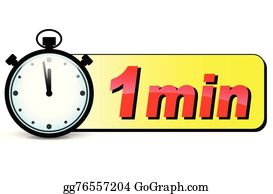 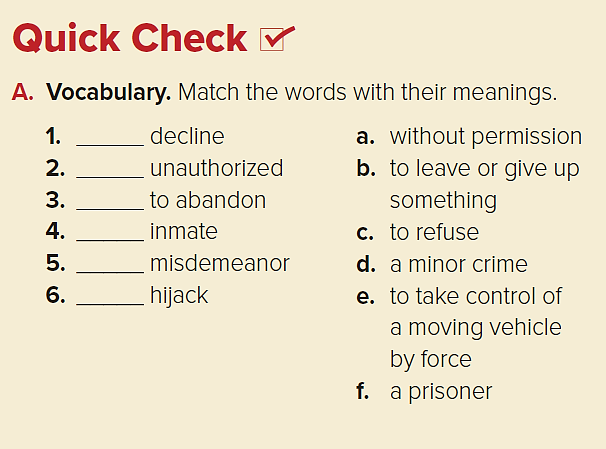 c
a
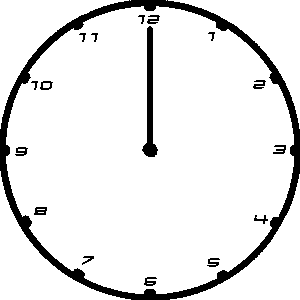 b
f
d
e
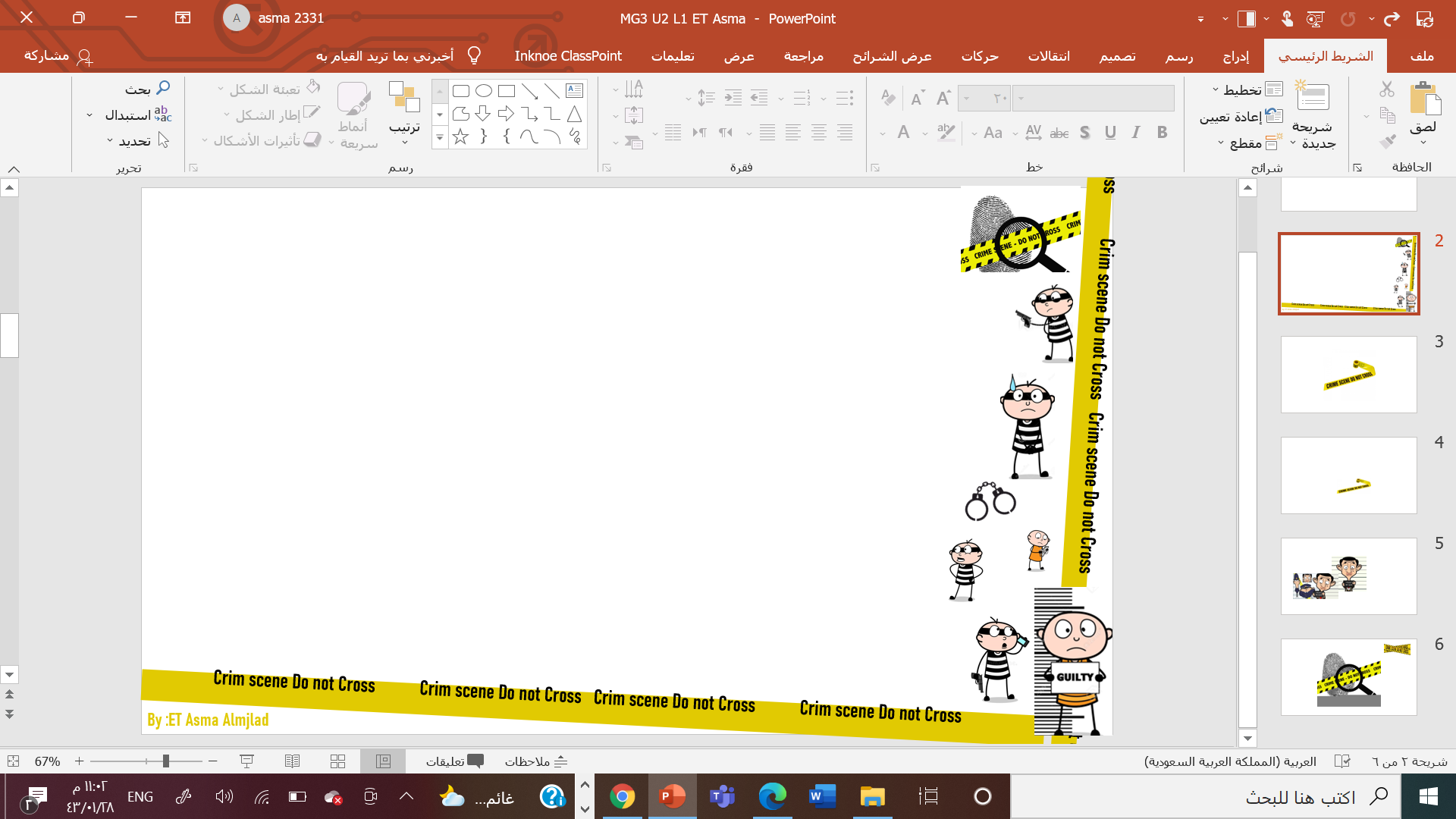 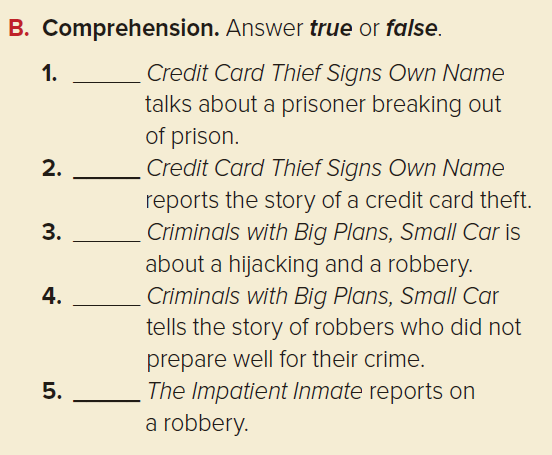 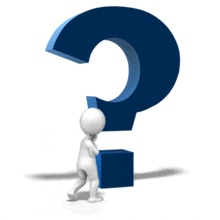 False
true
true
true
False
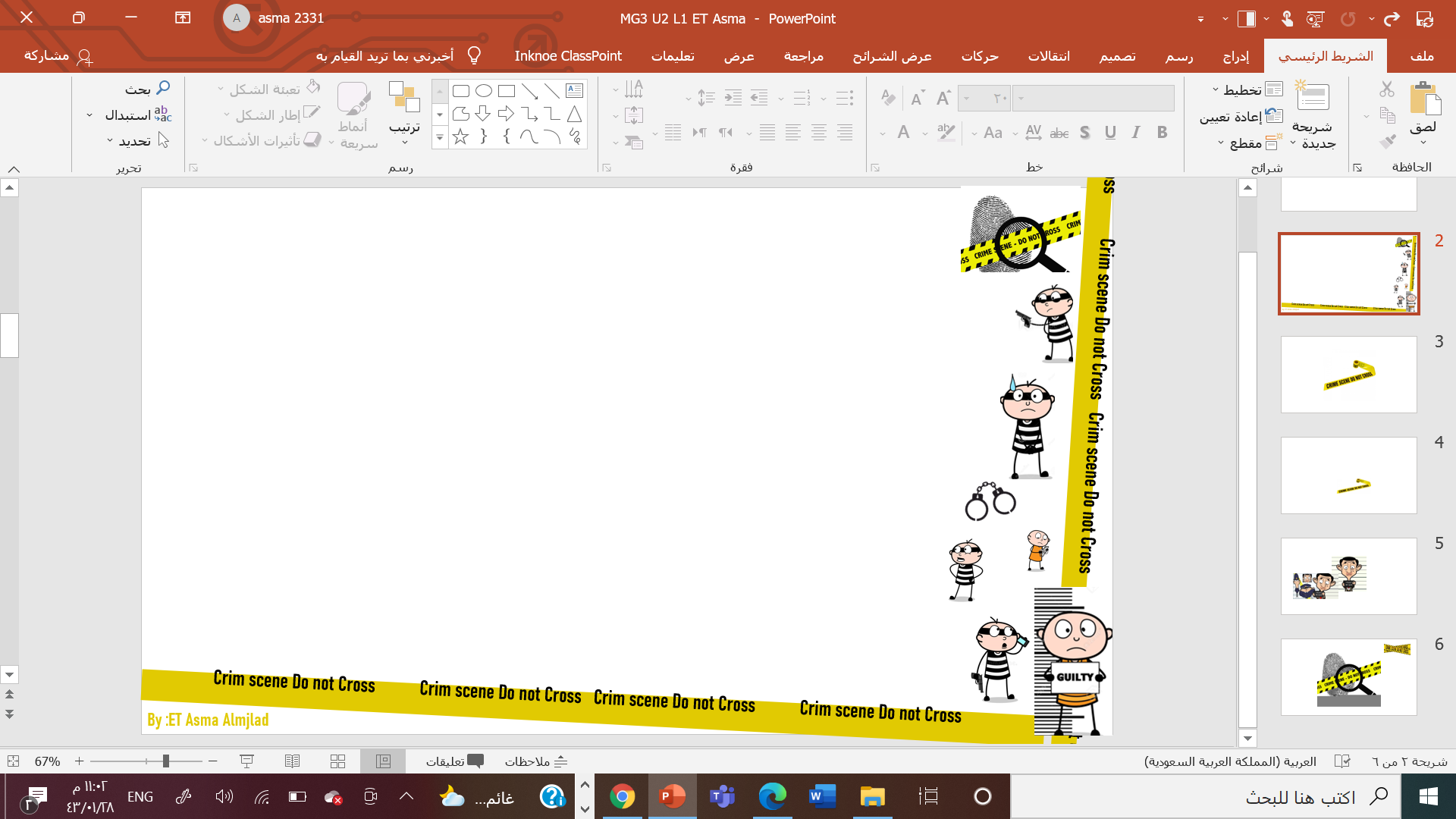 Work
book
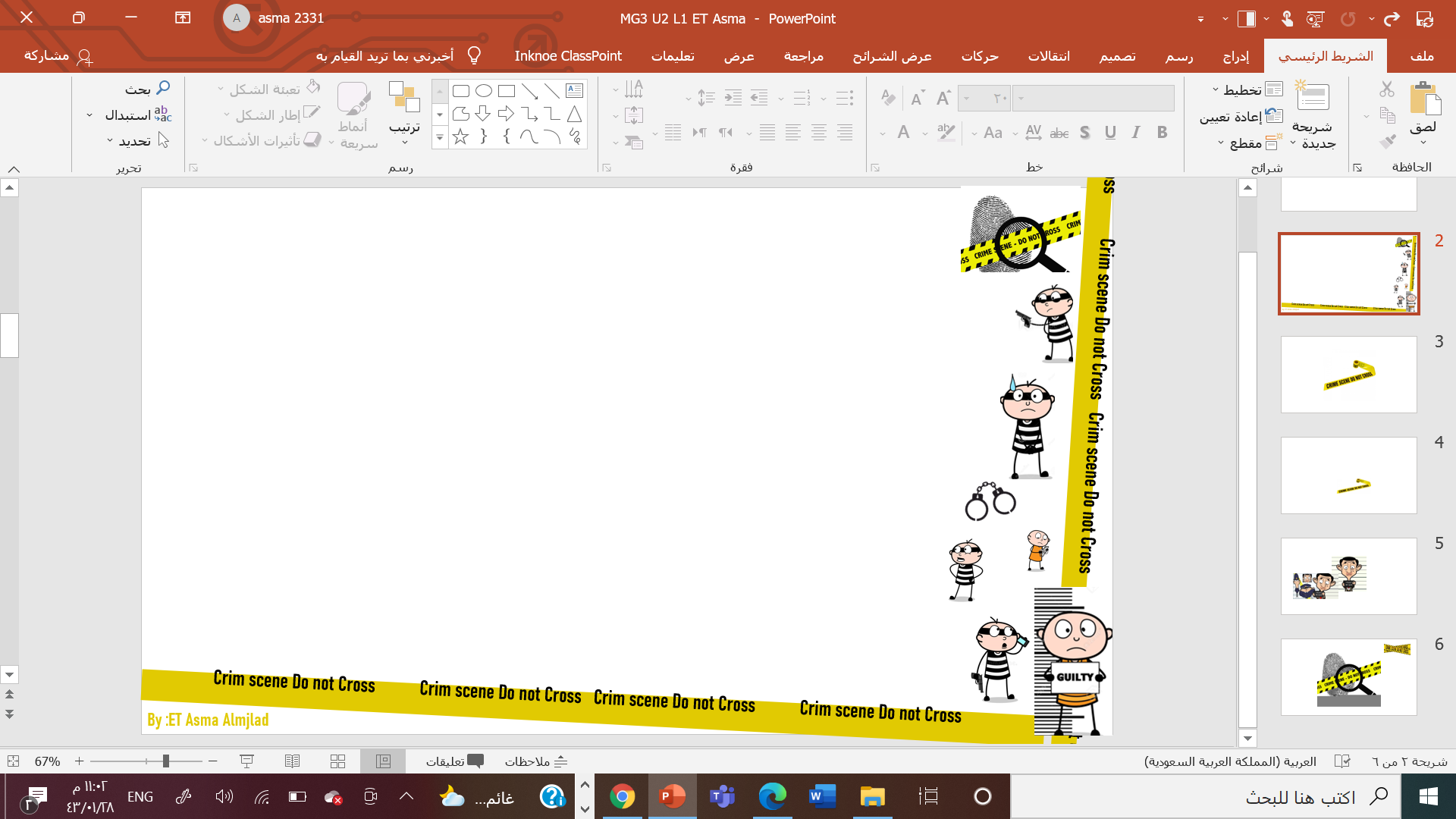 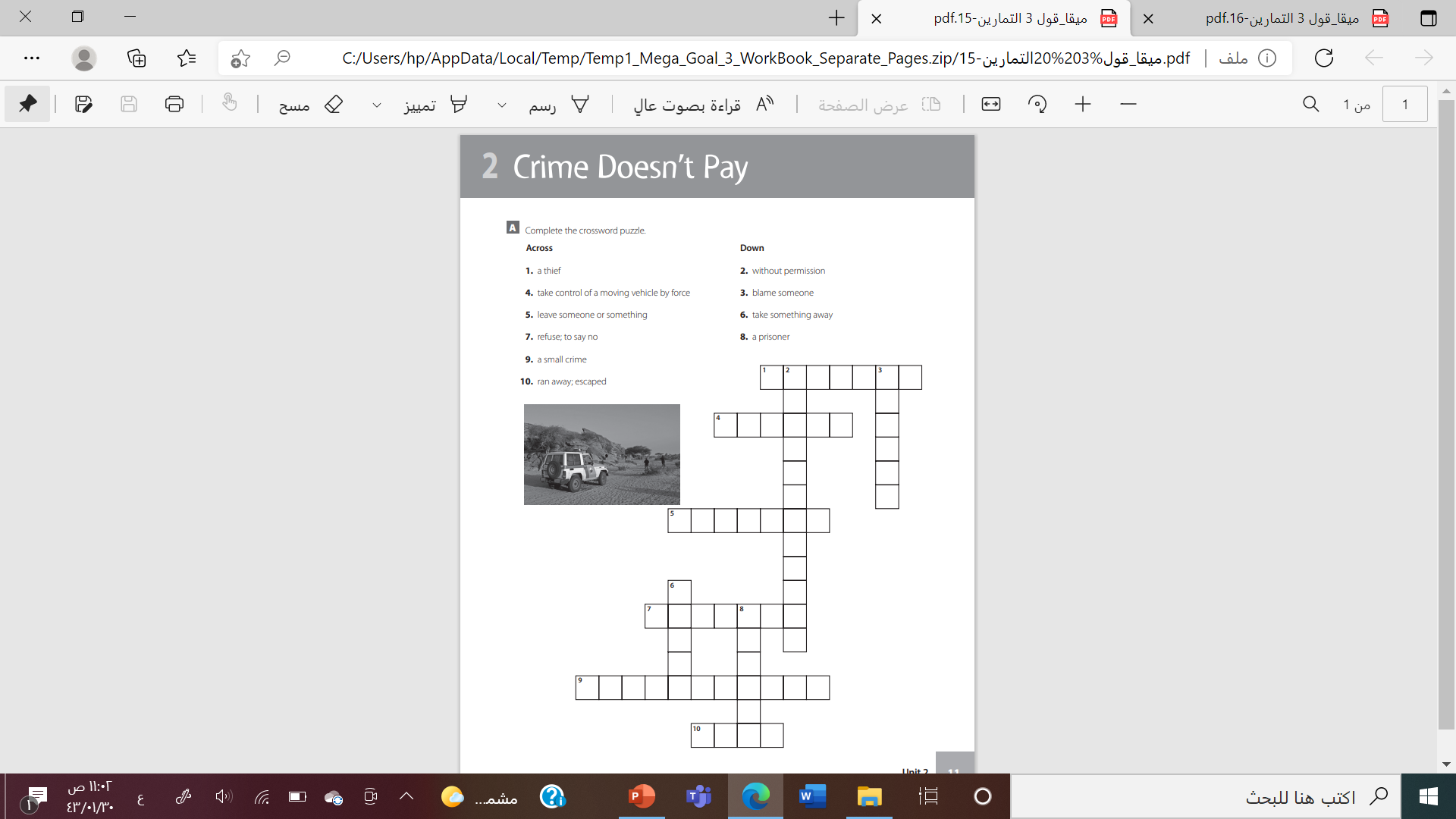 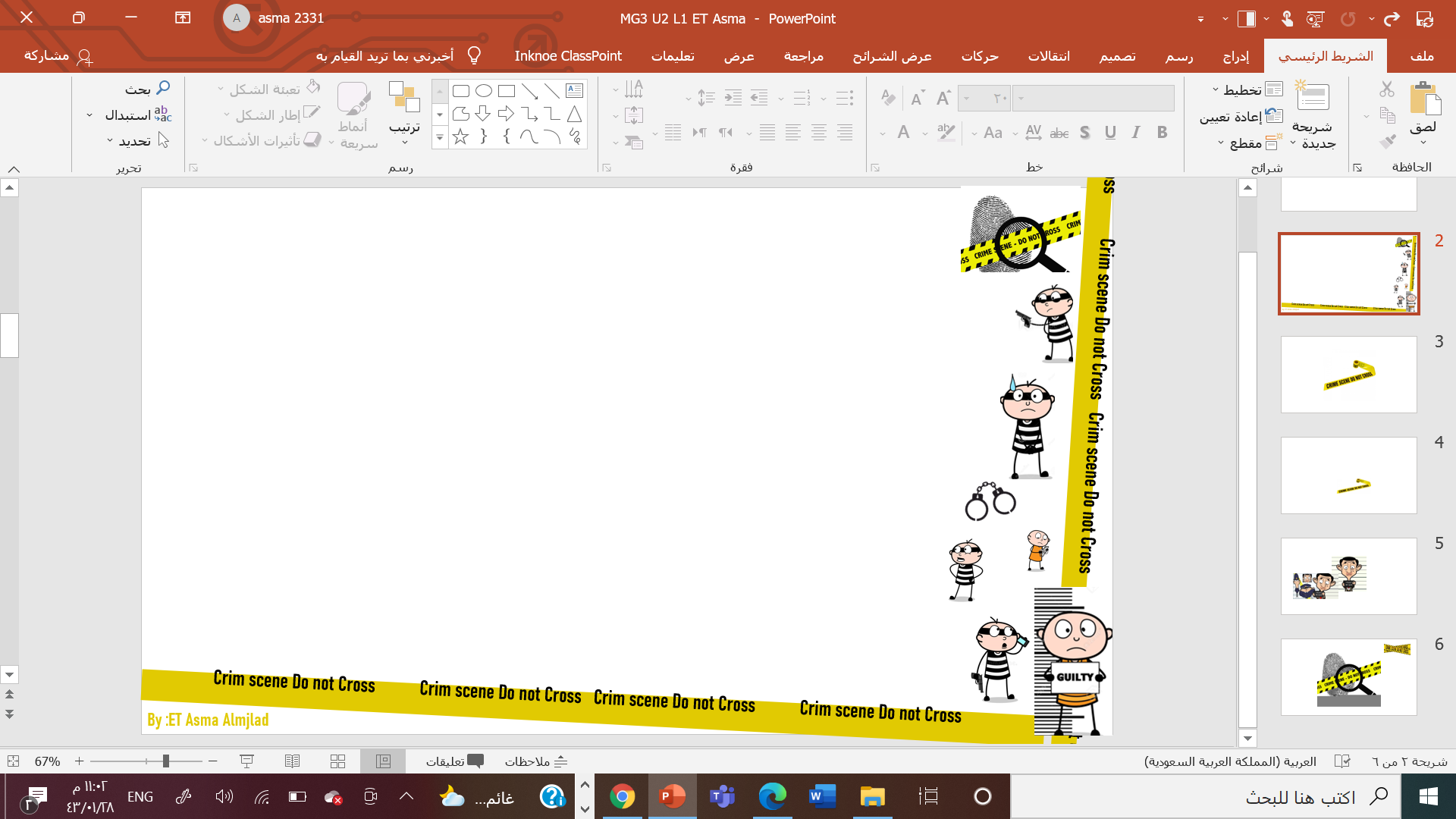 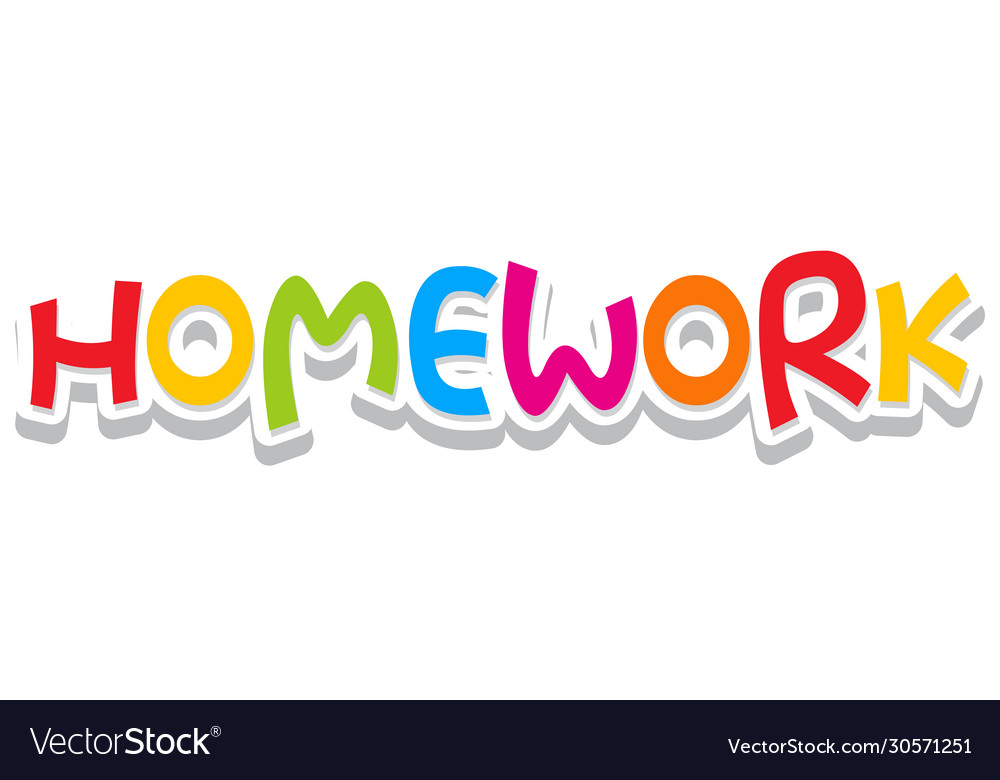 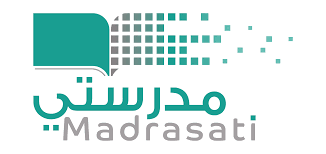 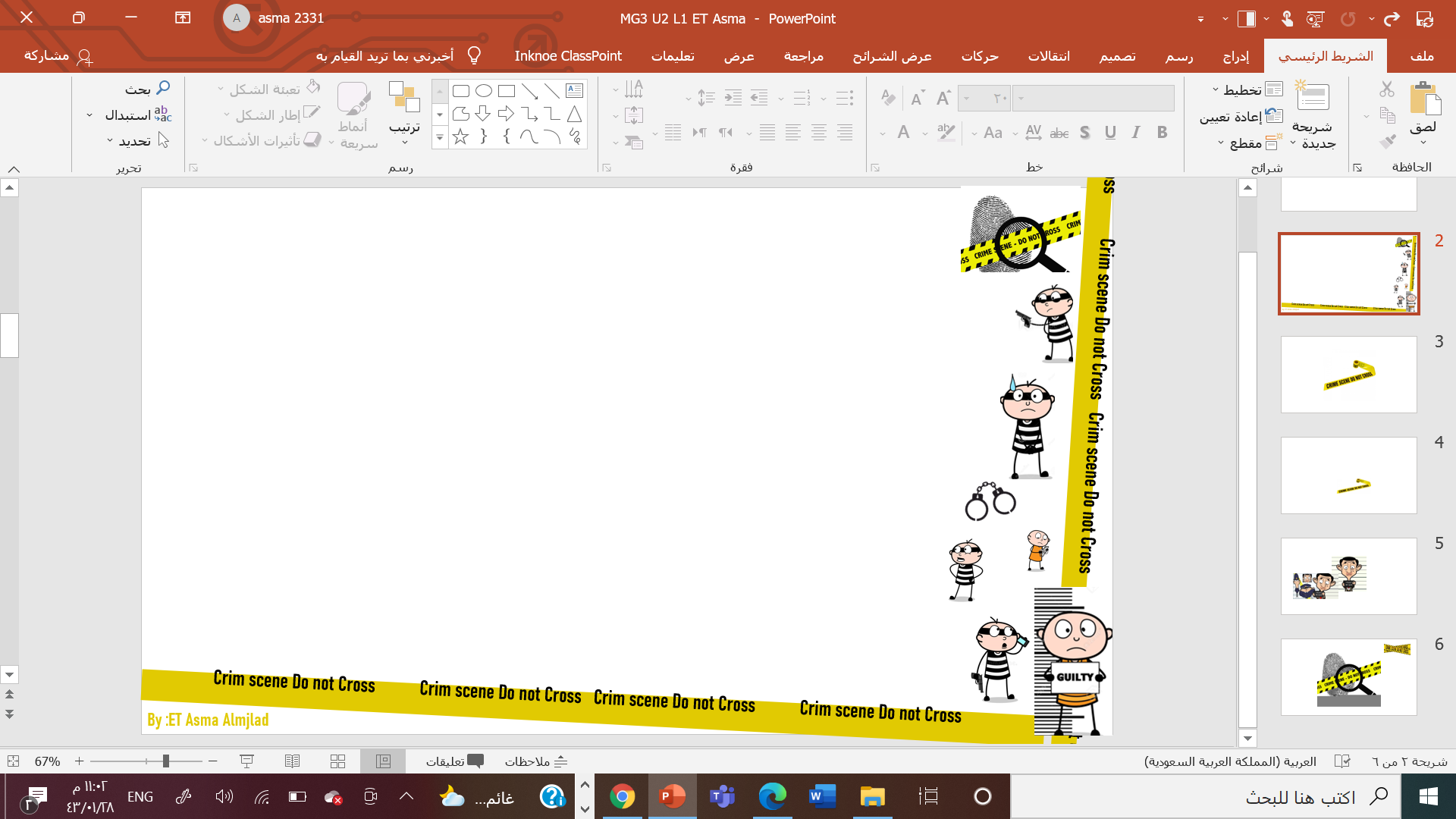 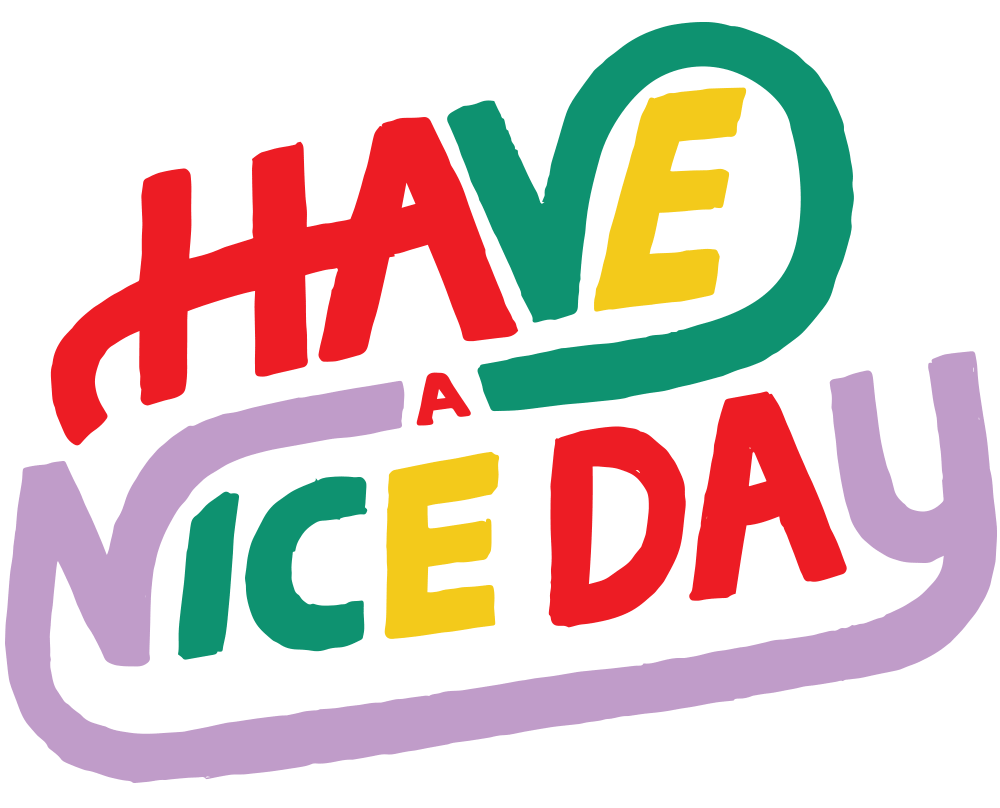